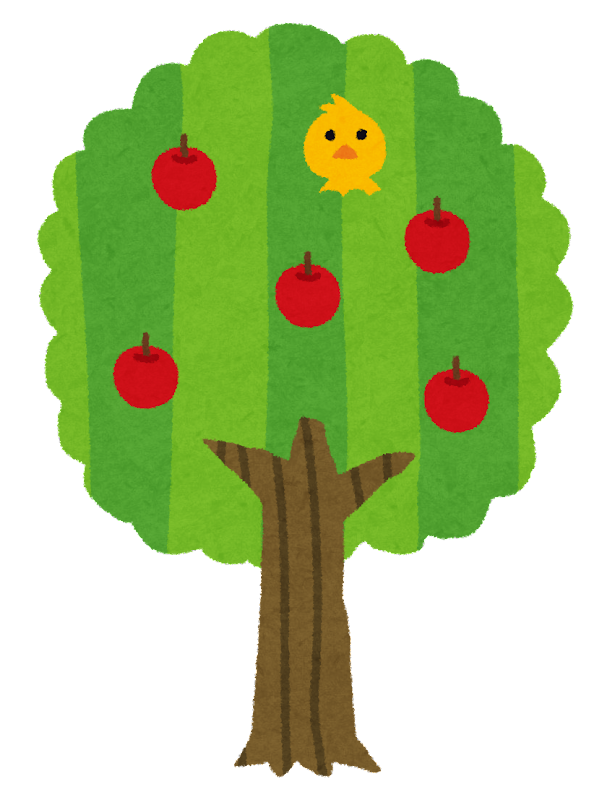 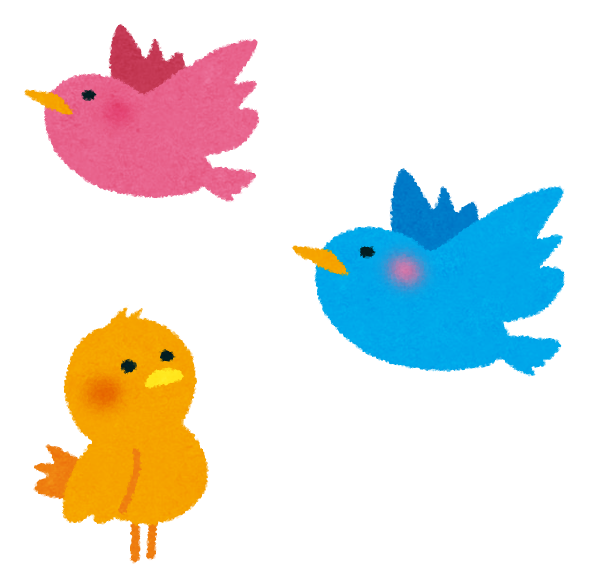 小学校英単語スライド
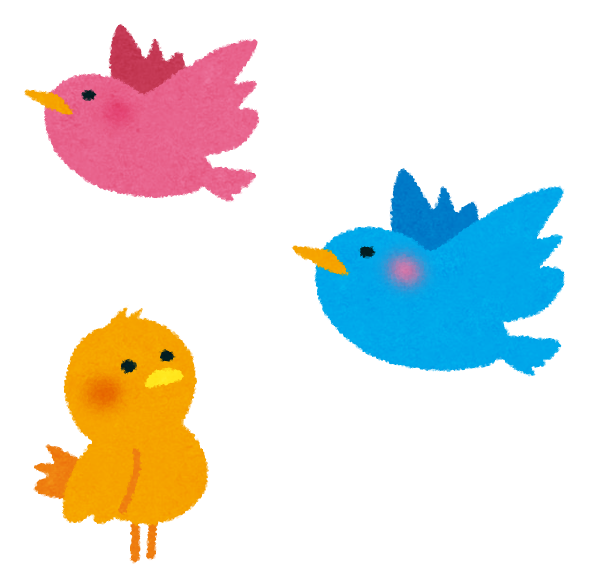 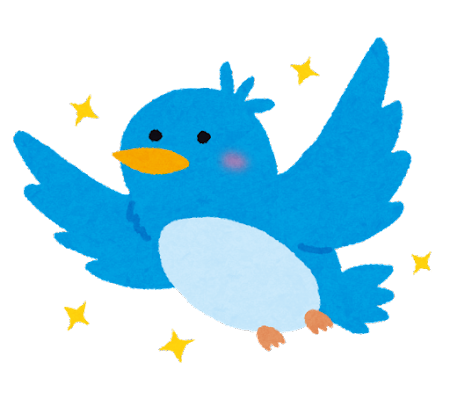 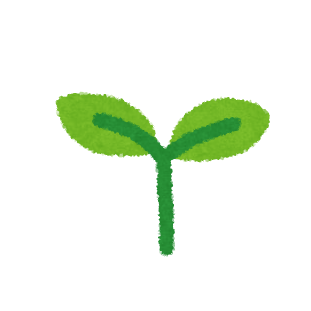 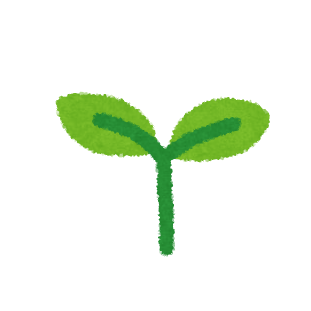 ～日本語を読んで、英語で書いてみよう～
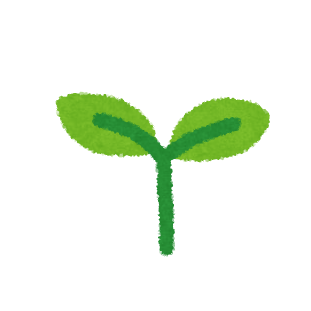 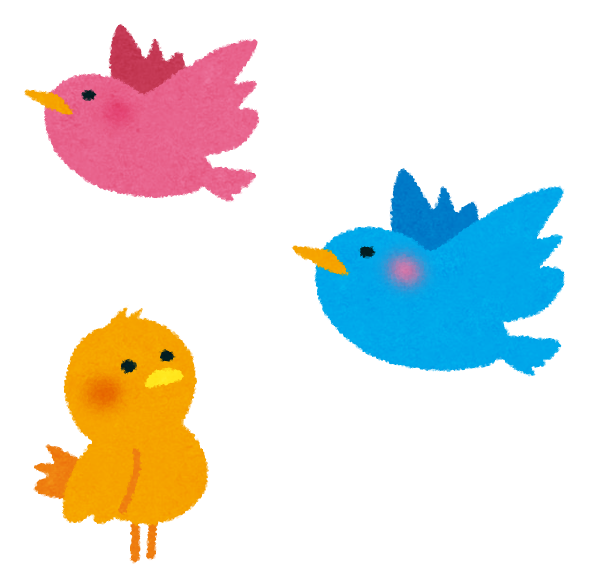 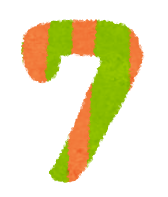 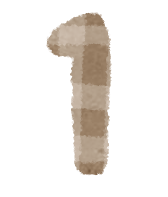 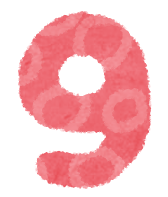 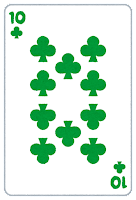 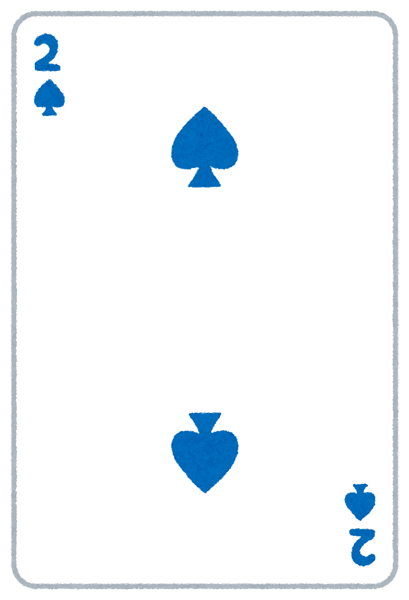 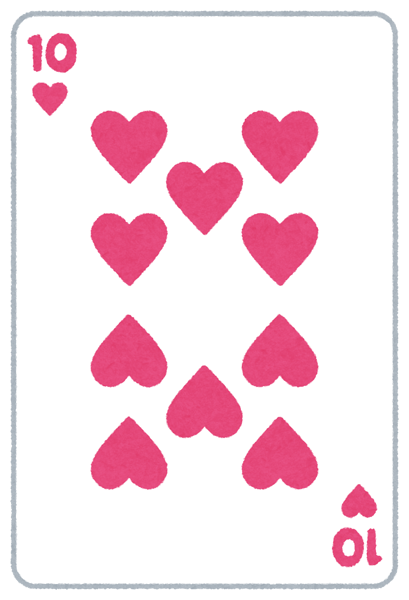 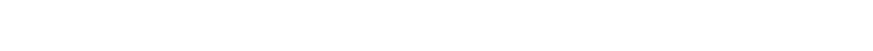 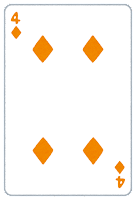 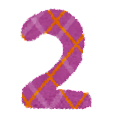 数字編
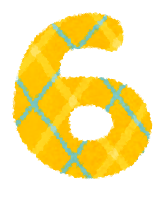 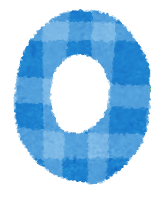 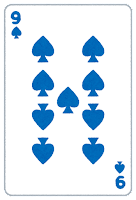 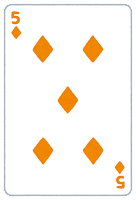 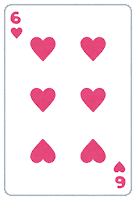 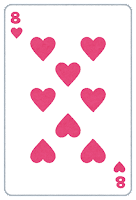 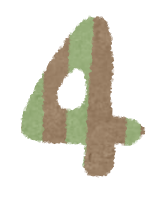 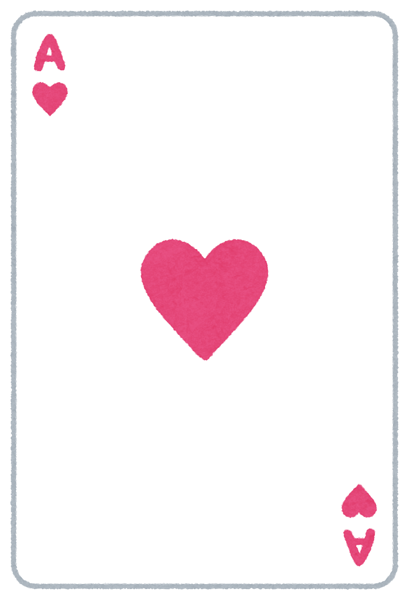 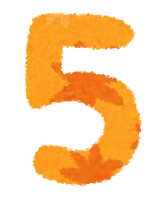 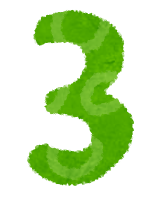 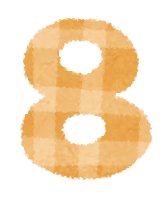 1
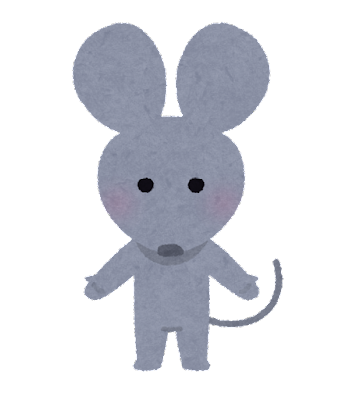 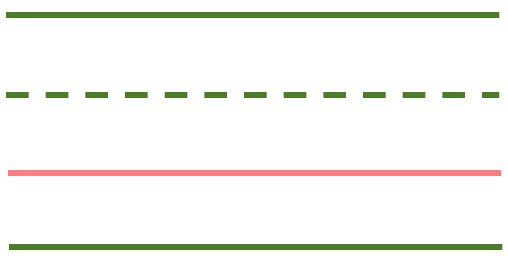 1
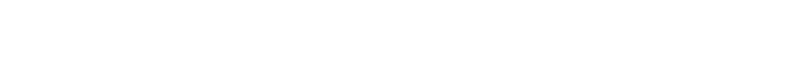 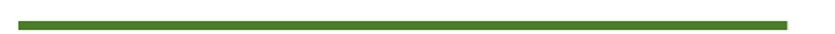 one
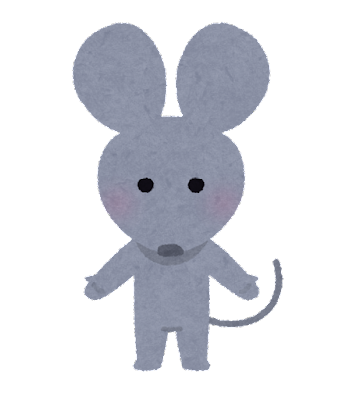 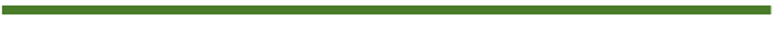 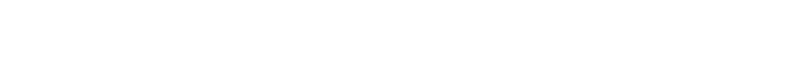 2
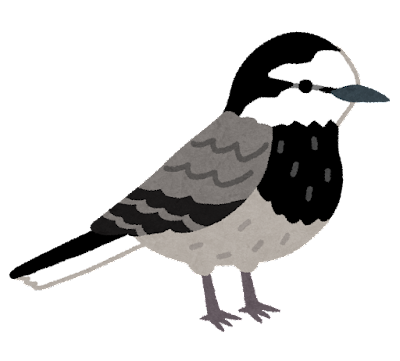 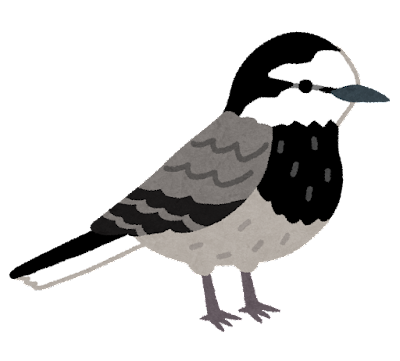 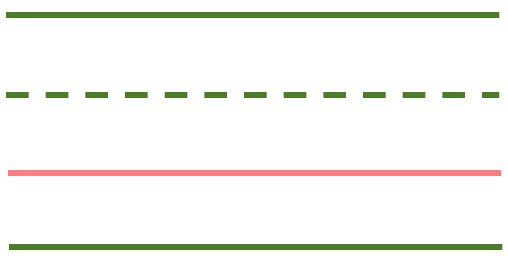 2
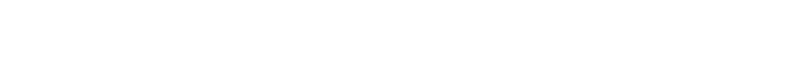 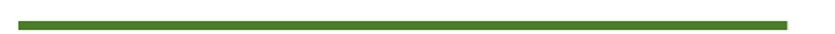 two
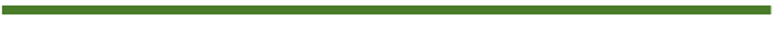 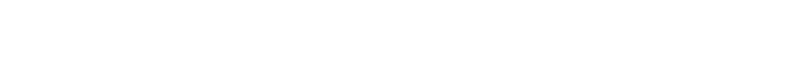 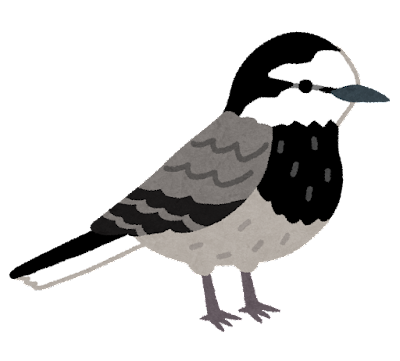 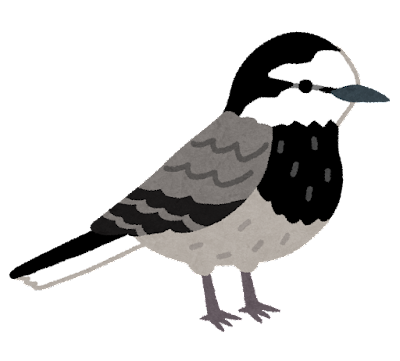 3
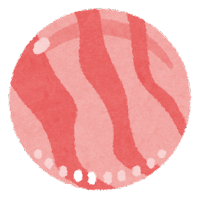 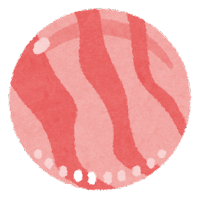 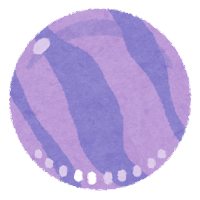 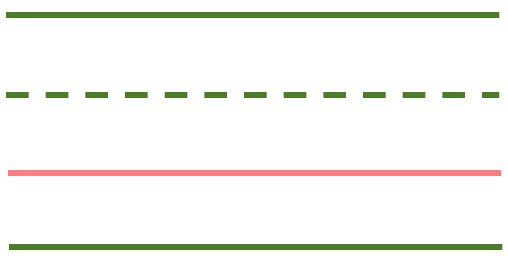 3
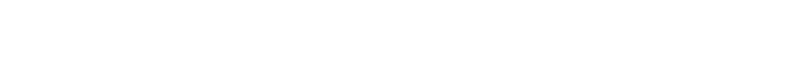 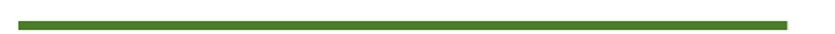 three
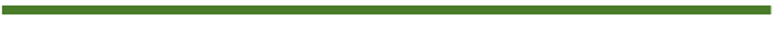 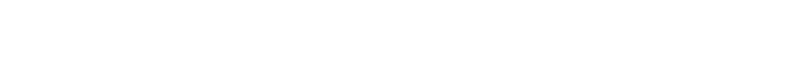 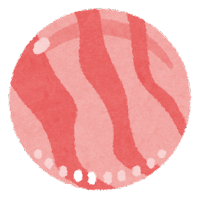 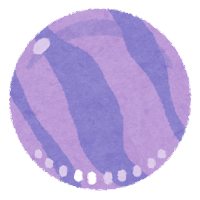 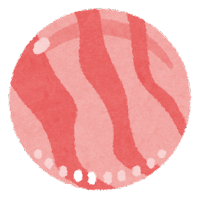 4
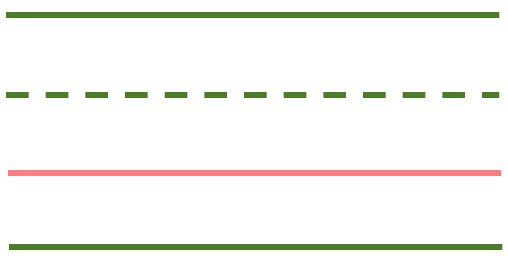 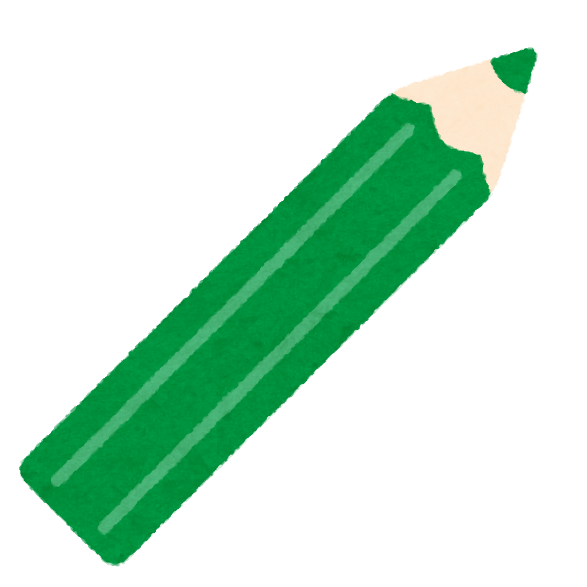 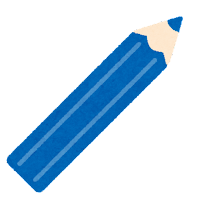 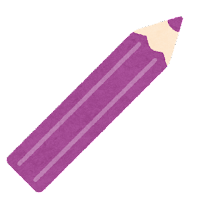 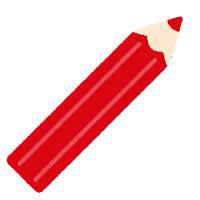 4
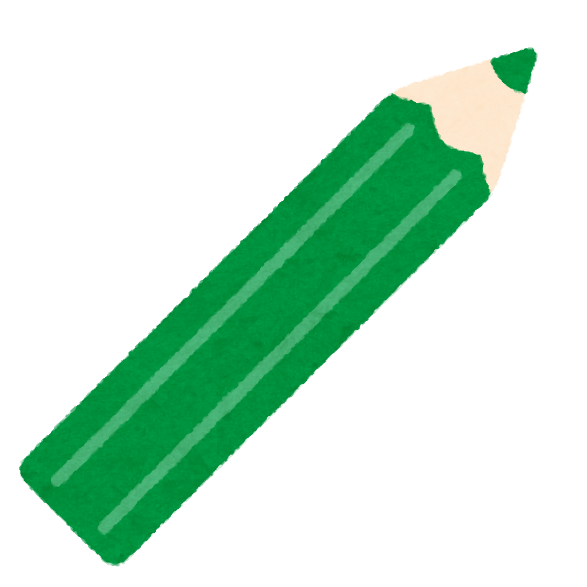 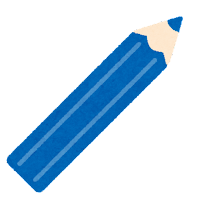 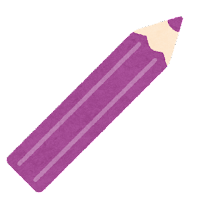 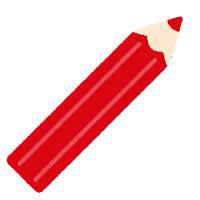 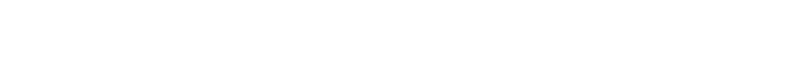 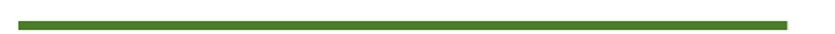 four
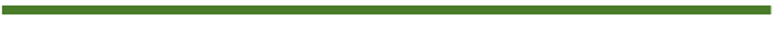 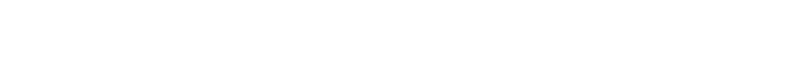 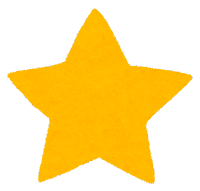 5
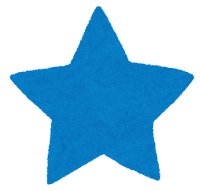 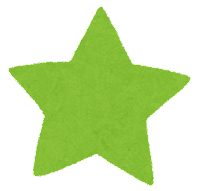 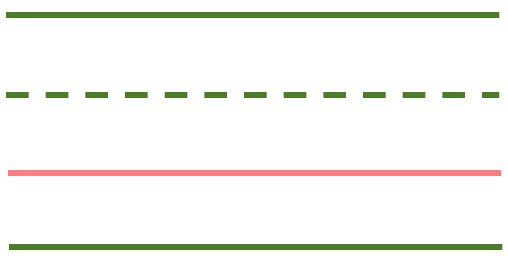 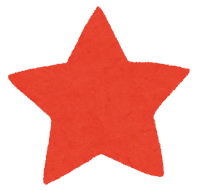 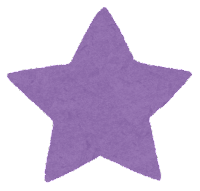 5
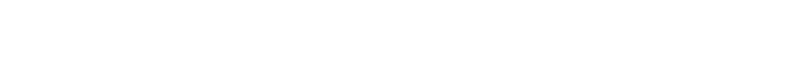 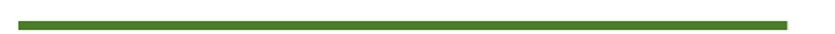 five
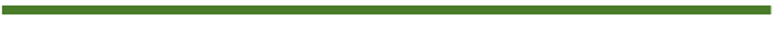 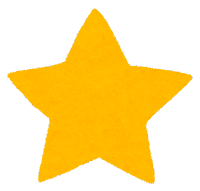 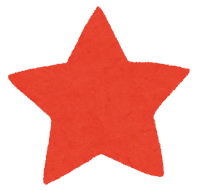 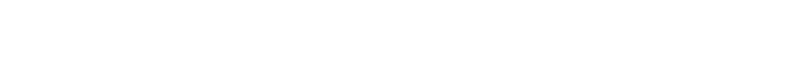 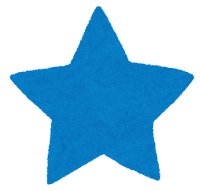 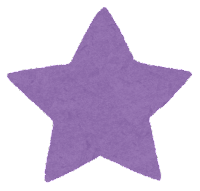 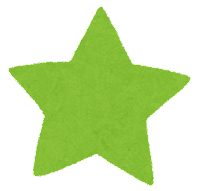 6
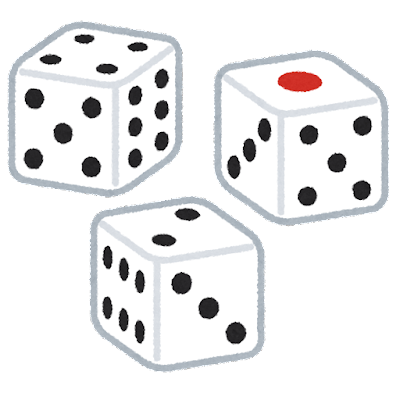 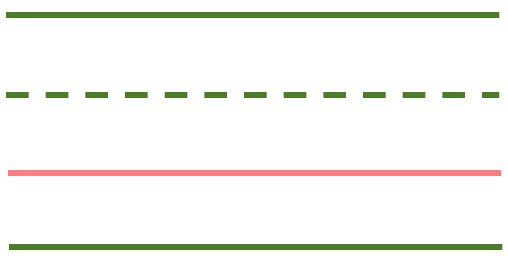 6
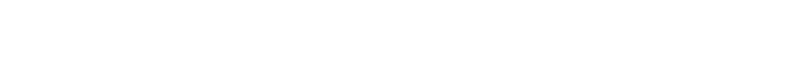 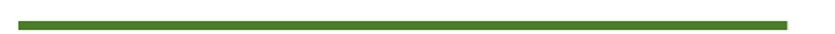 six
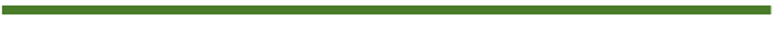 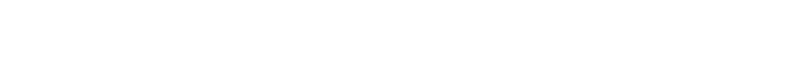 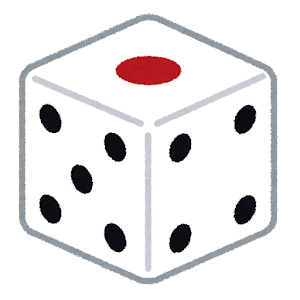 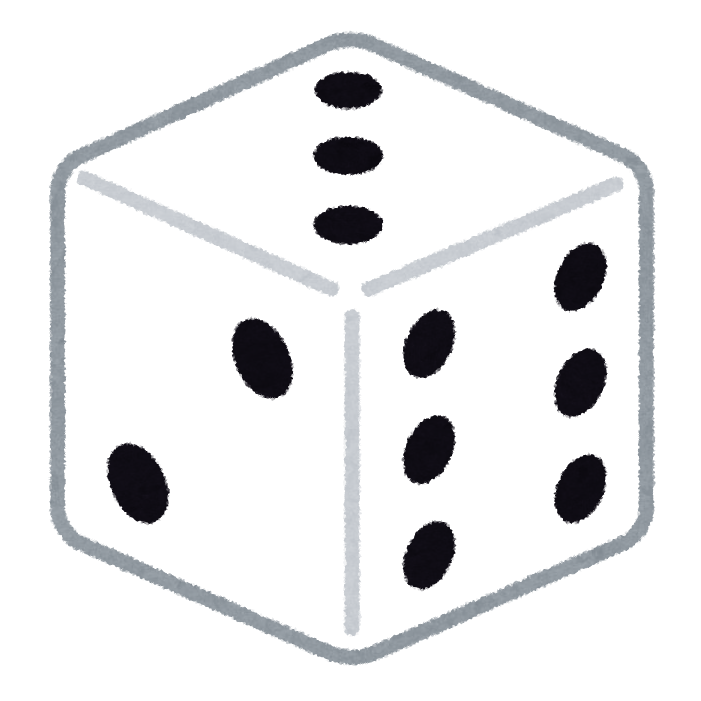 7
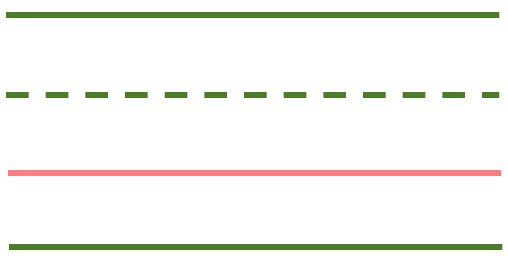 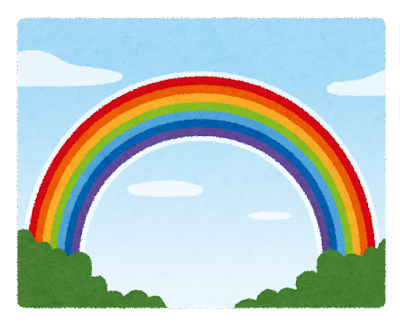 7
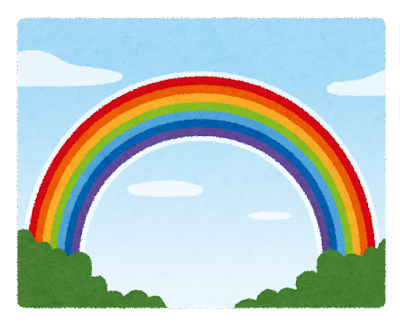 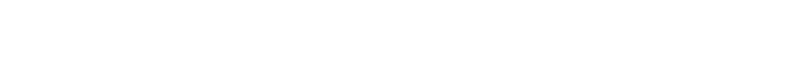 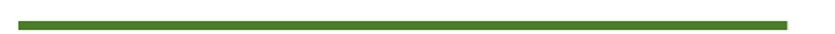 seven
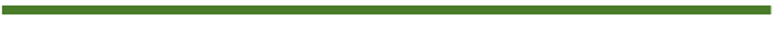 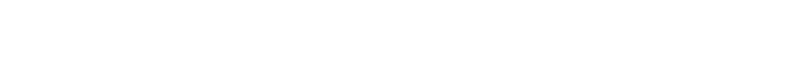 8
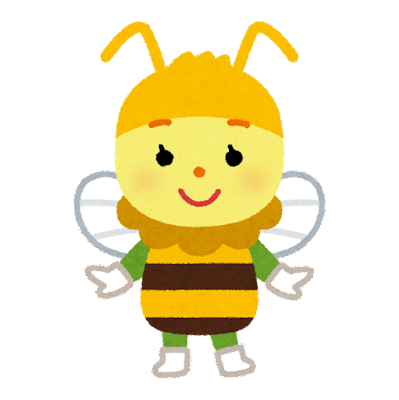 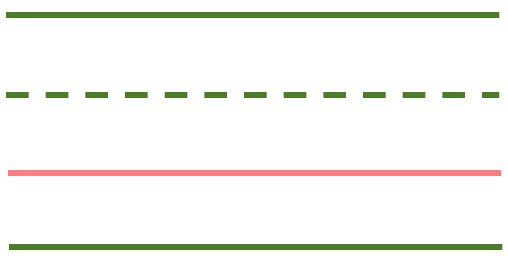 8
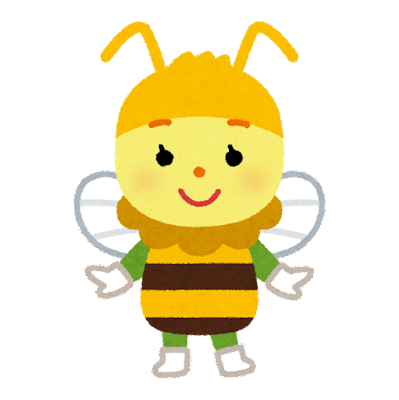 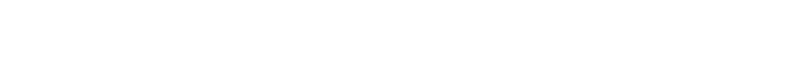 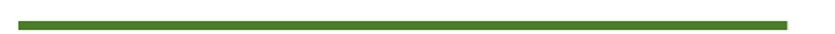 eight
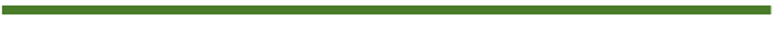 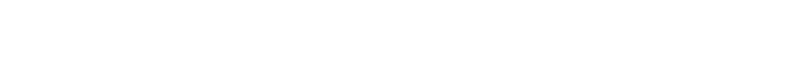 9
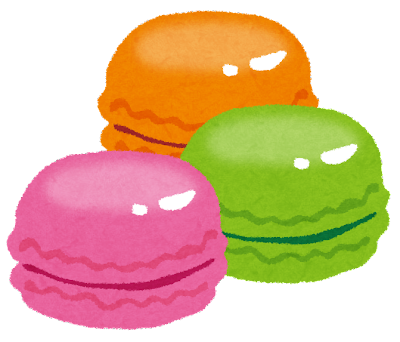 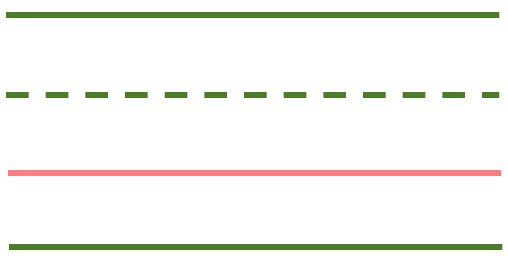 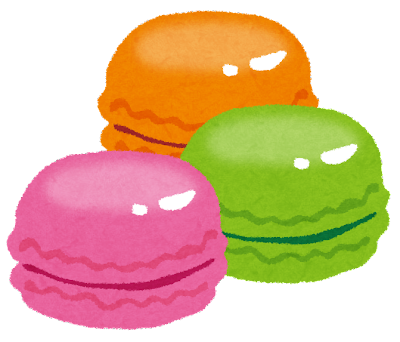 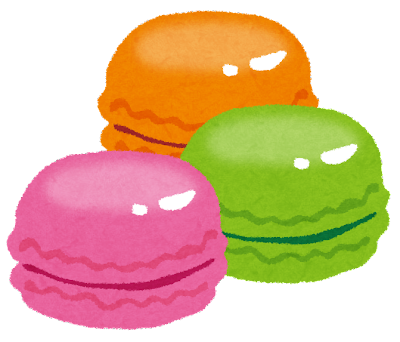 9
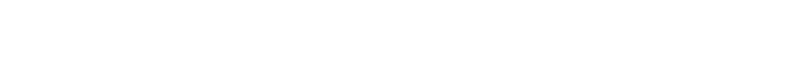 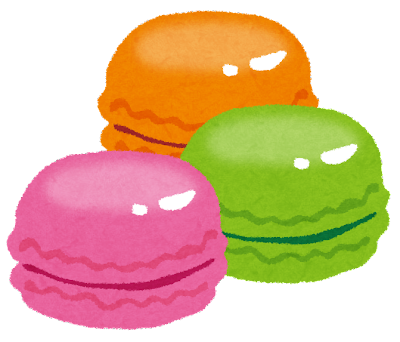 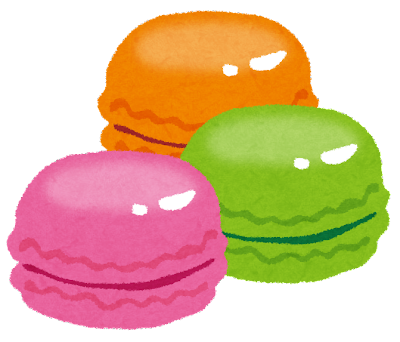 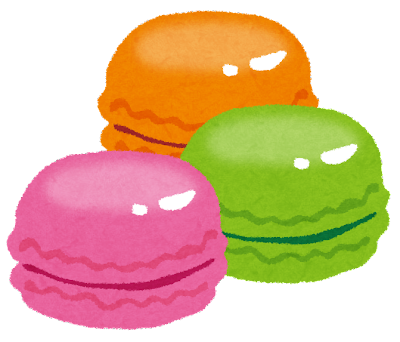 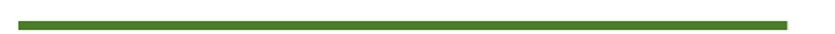 nine
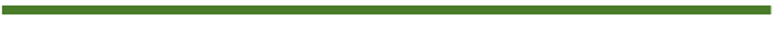 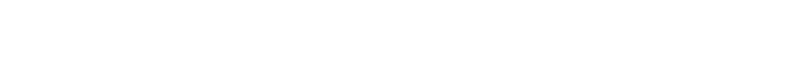 10
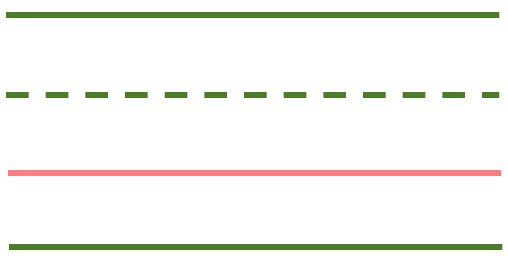 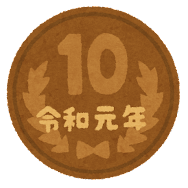 10
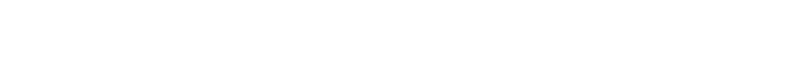 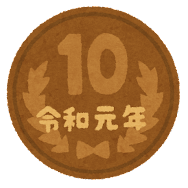 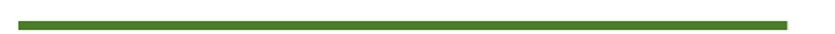 ten
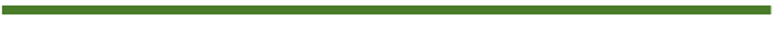 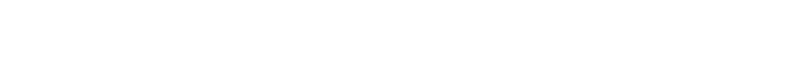 11
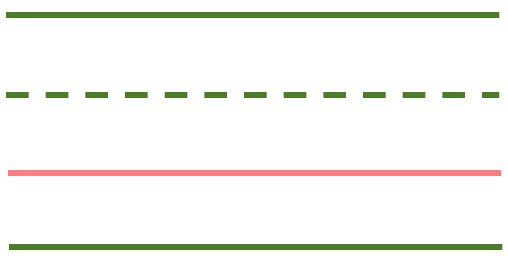 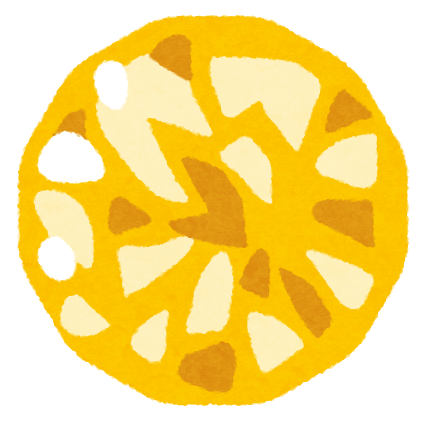 11
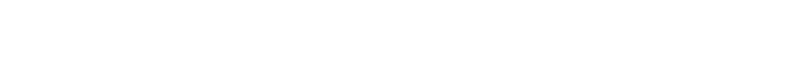 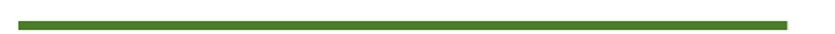 eleven
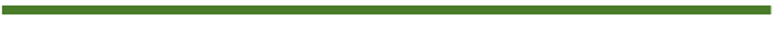 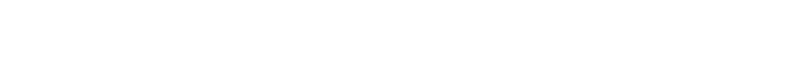 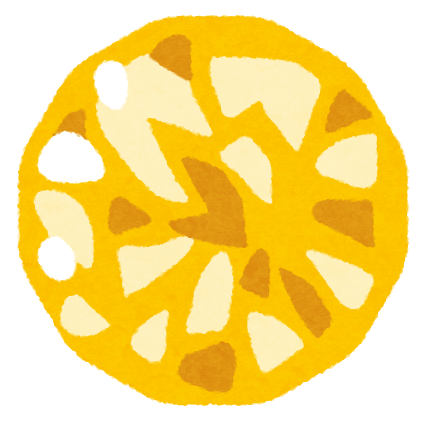 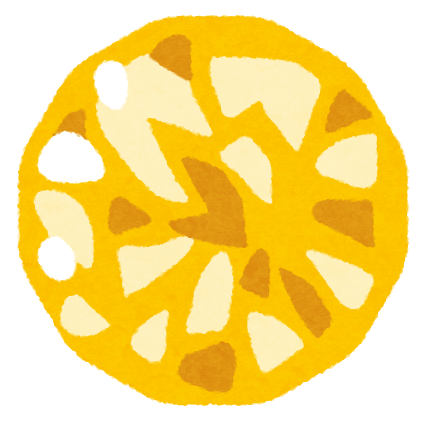 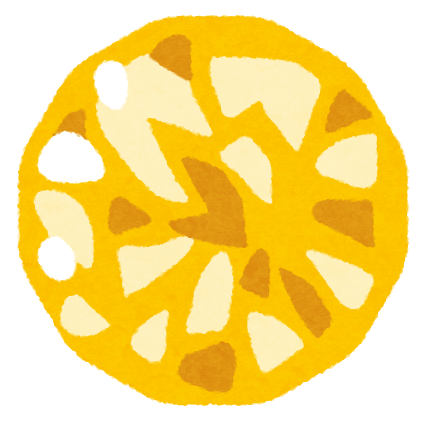 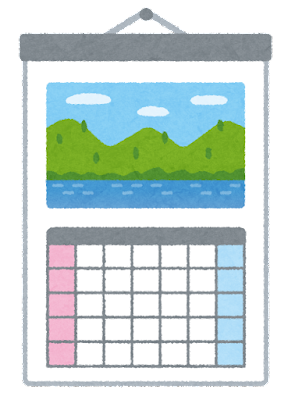 12
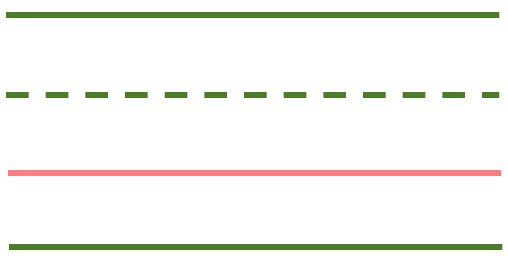 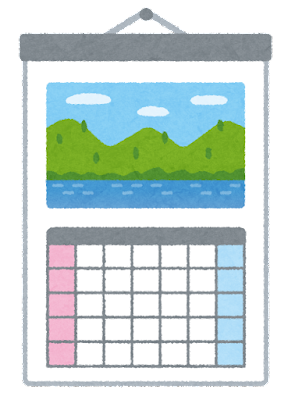 12
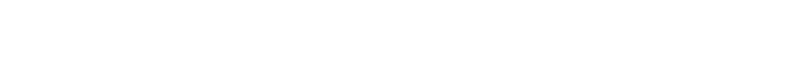 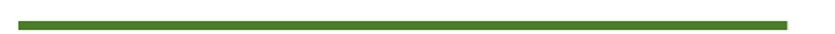 twelve
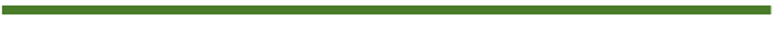 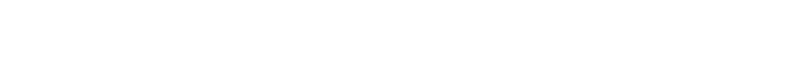 13
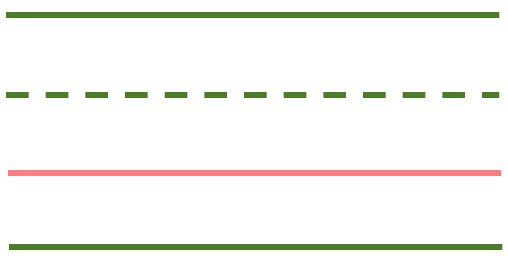 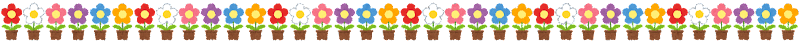 13
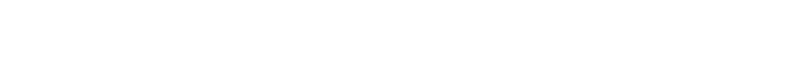 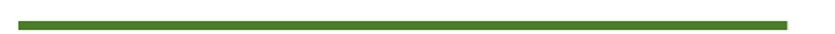 thirteen
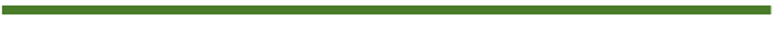 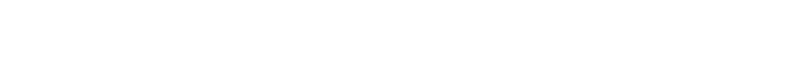 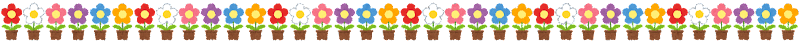 14
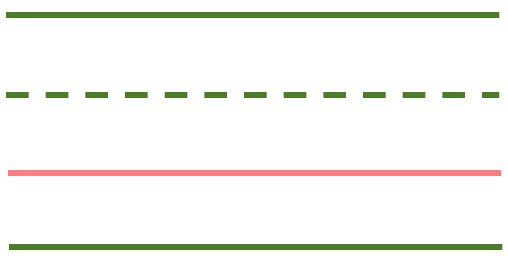 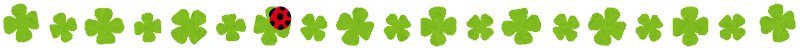 14
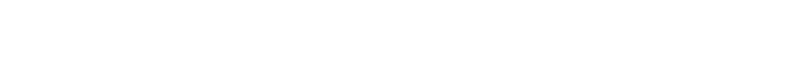 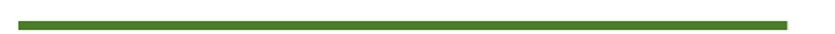 fourteen
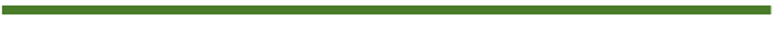 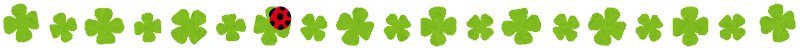 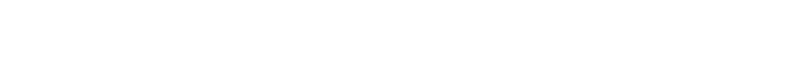 15
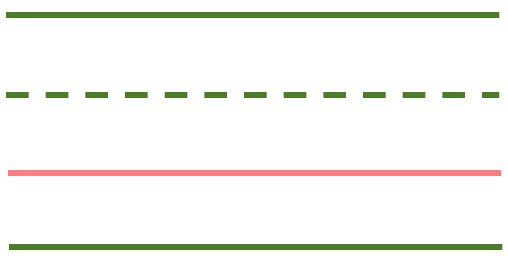 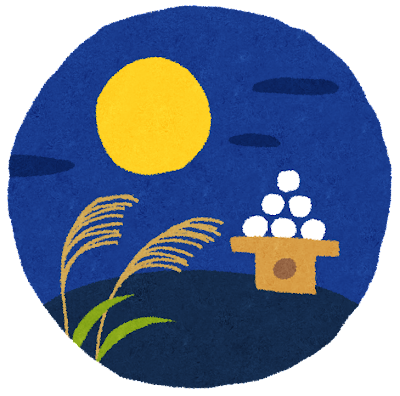 15
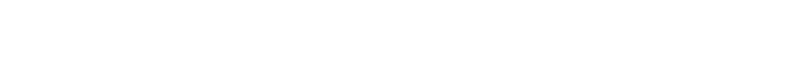 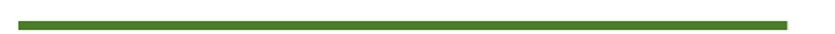 fifteen
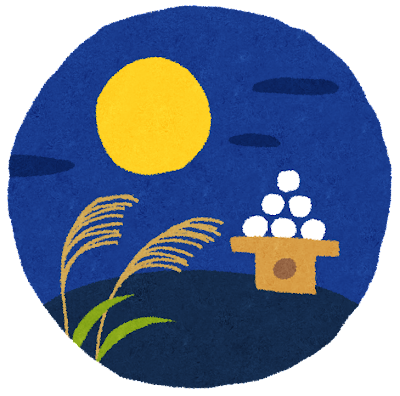 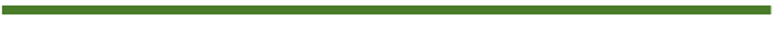 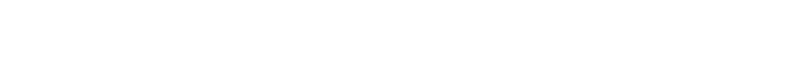 16
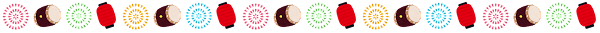 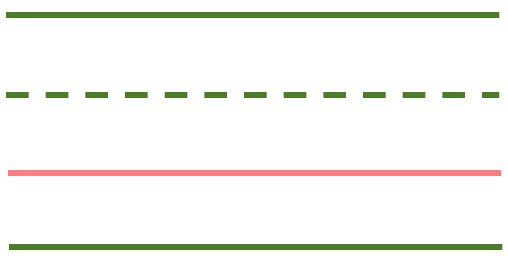 16
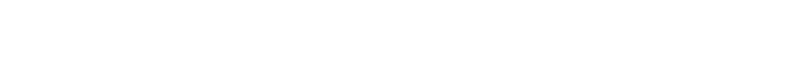 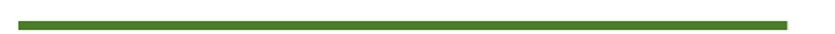 sixteen
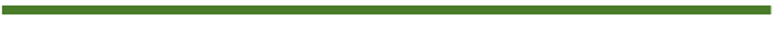 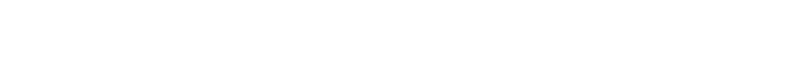 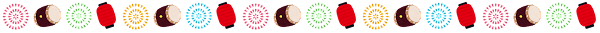 17
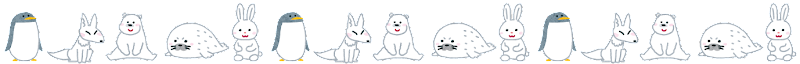 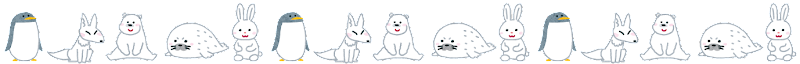 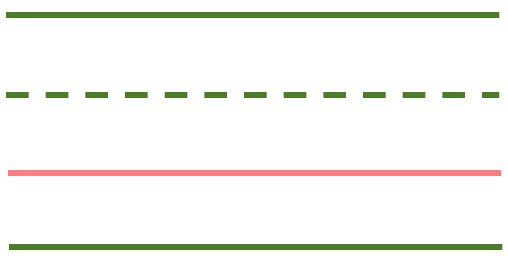 17
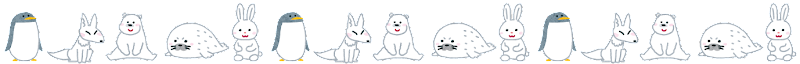 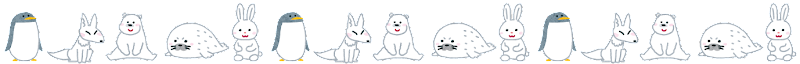 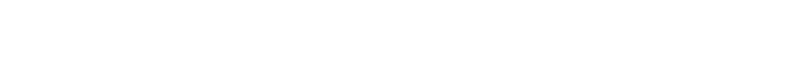 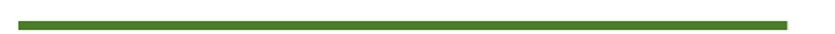 seventeen
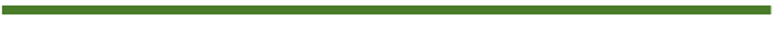 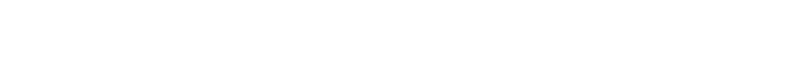 18
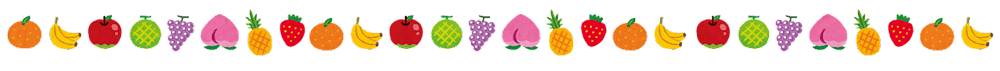 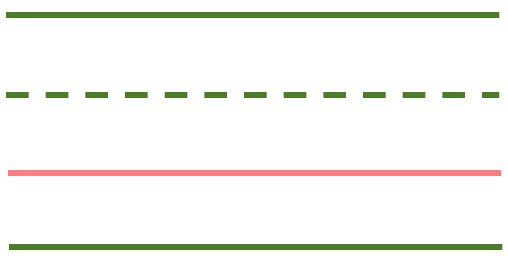 18
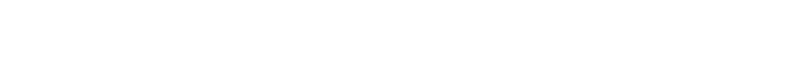 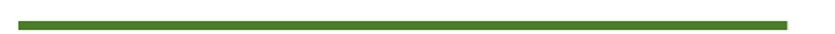 eighteen
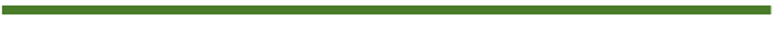 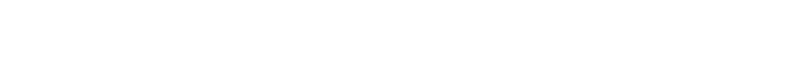 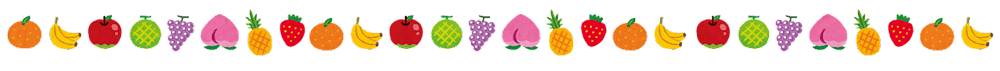 19
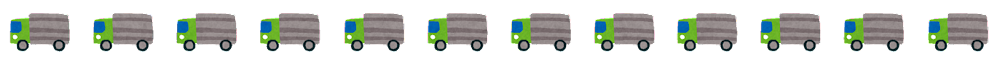 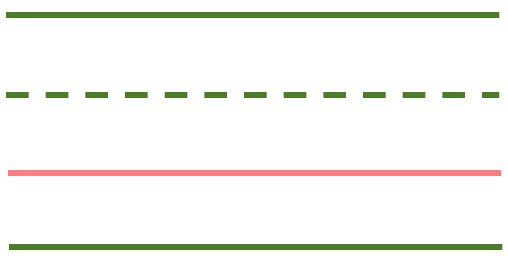 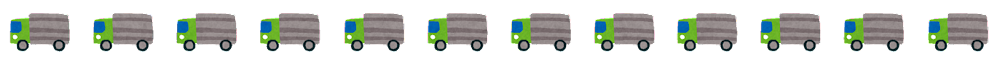 19
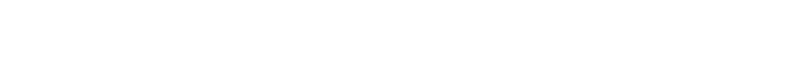 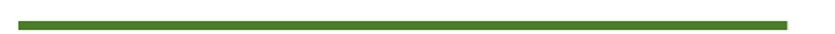 nineteen
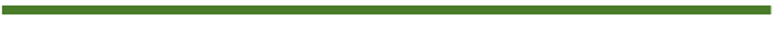 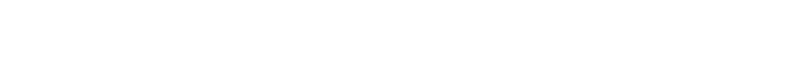 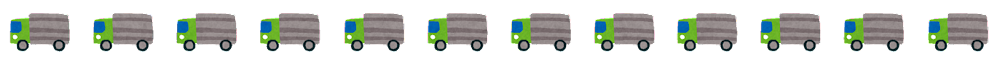 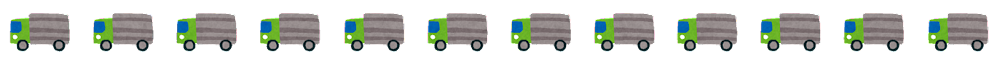 20
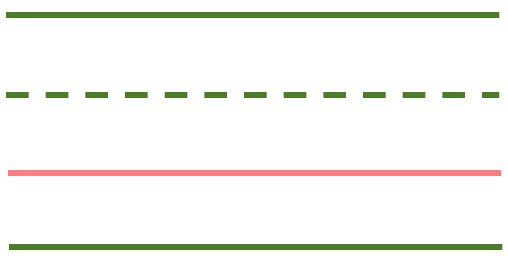 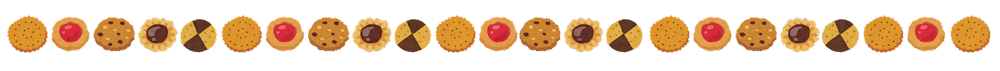 20
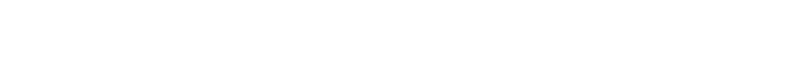 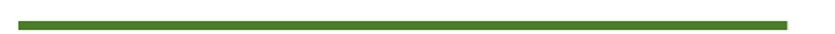 twenty
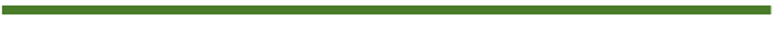 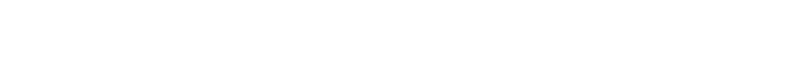 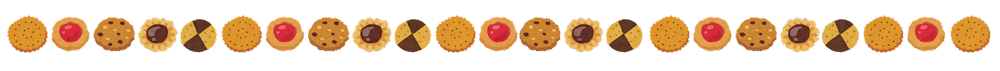 21
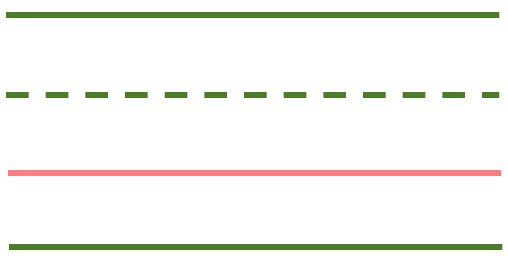 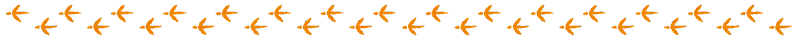 21
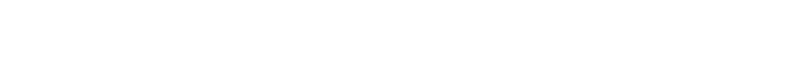 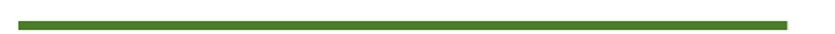 twenty-one
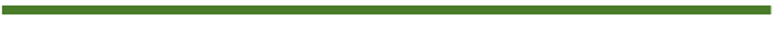 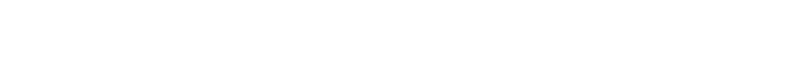 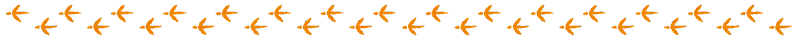 22
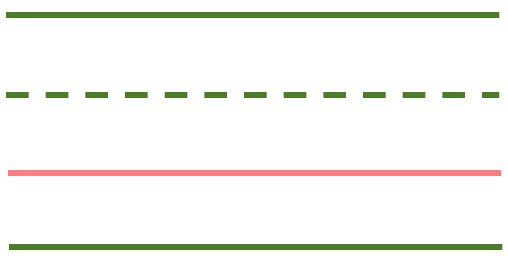 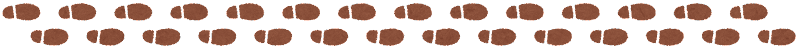 22
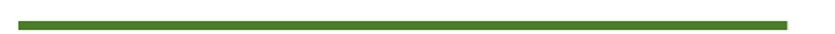 twenty-two
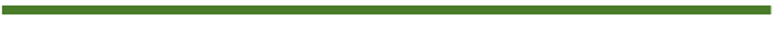 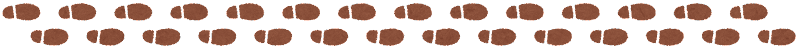 23
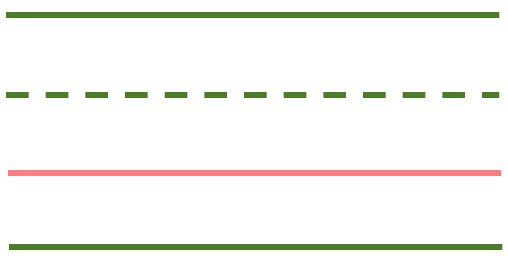 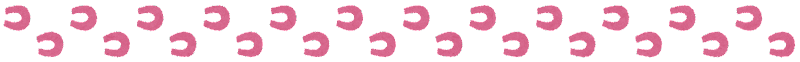 23
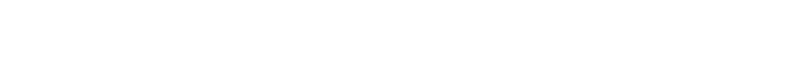 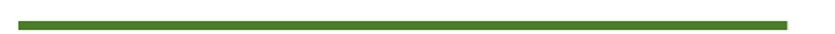 twenty-three
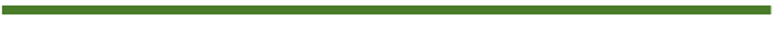 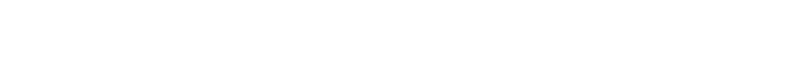 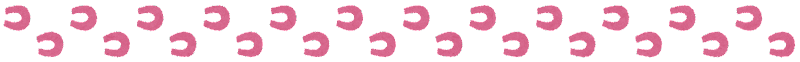 24
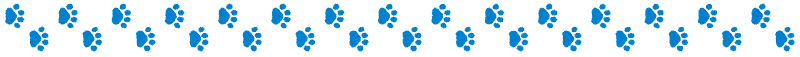 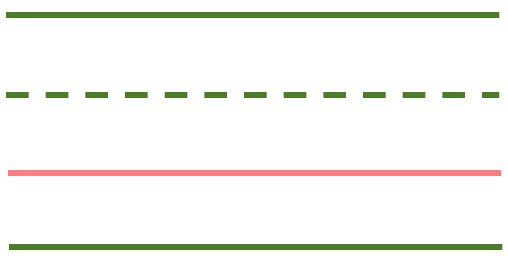 24
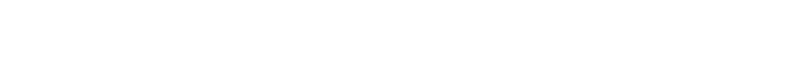 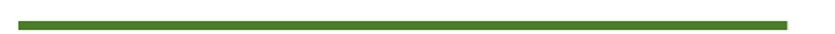 twenty-four
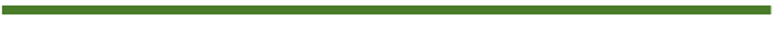 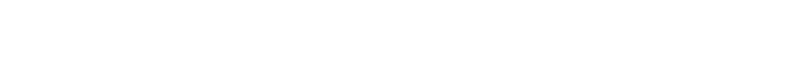 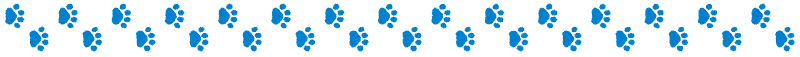 25
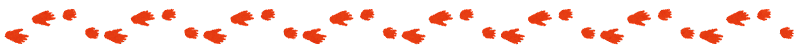 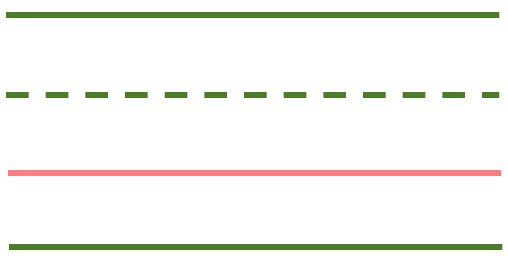 25
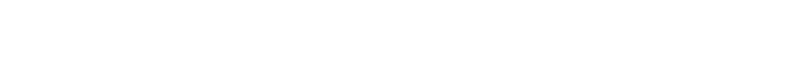 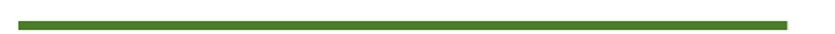 twenty-five
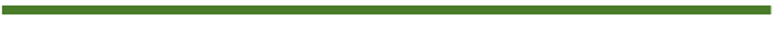 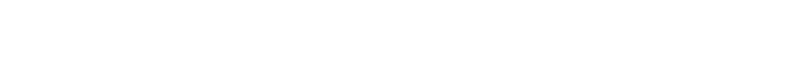 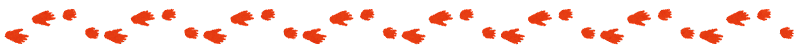 26
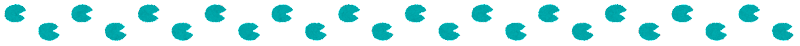 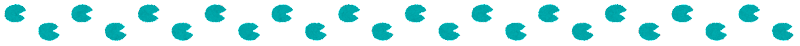 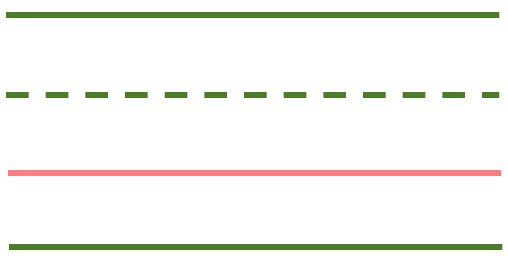 26
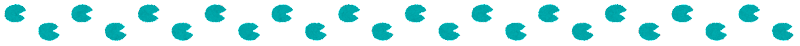 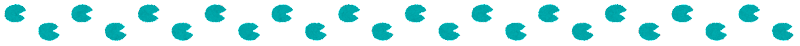 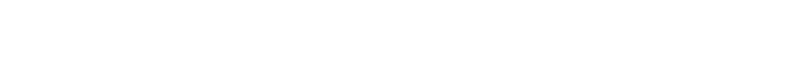 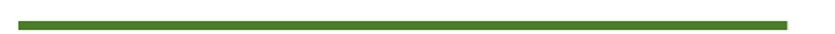 twenty-six
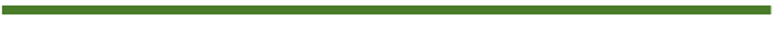 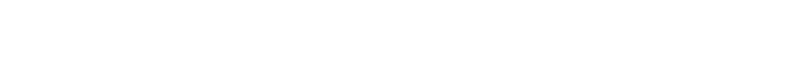 27
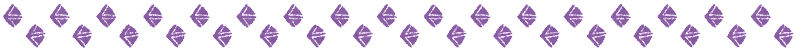 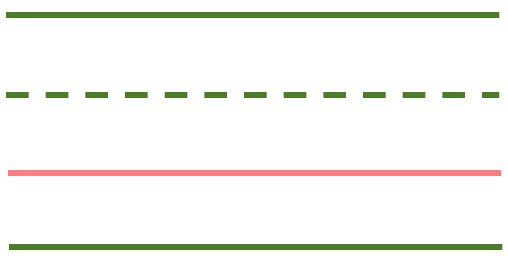 27
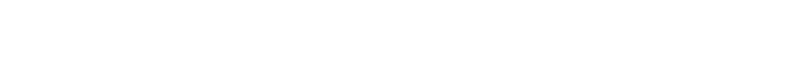 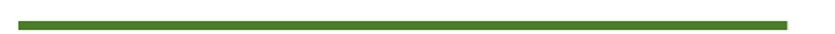 twenty-seven
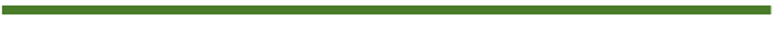 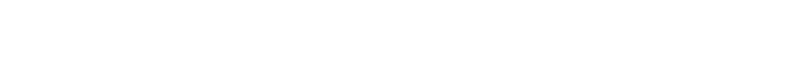 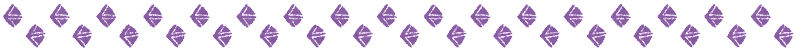 28
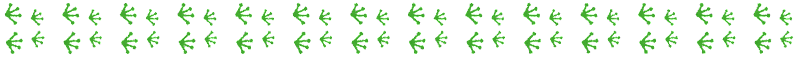 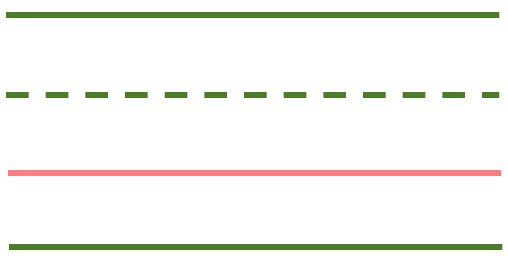 28
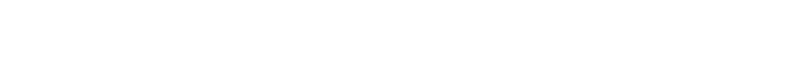 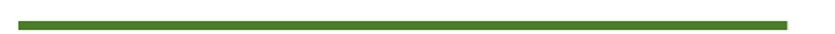 twenty-eight
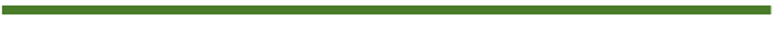 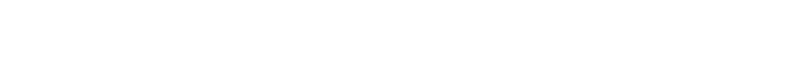 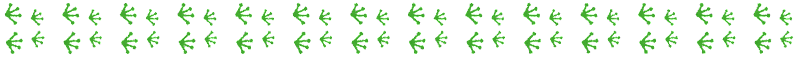 29
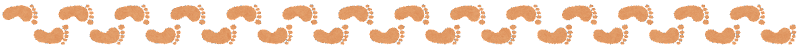 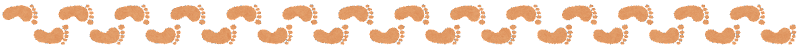 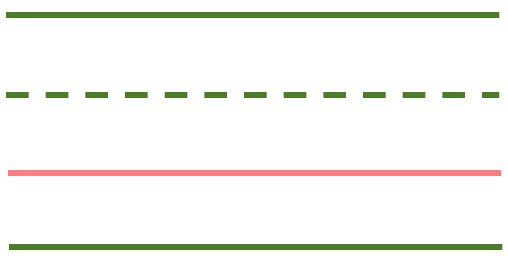 29
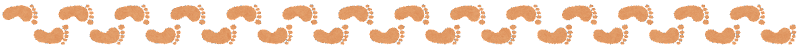 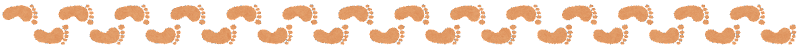 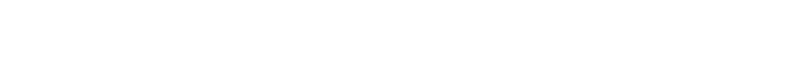 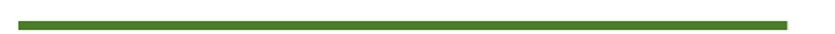 twenty-nine
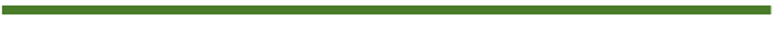 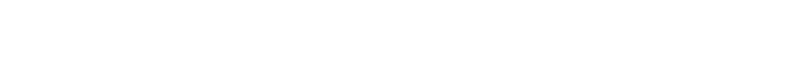 30
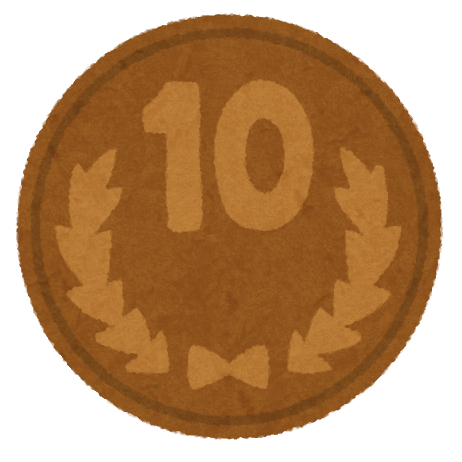 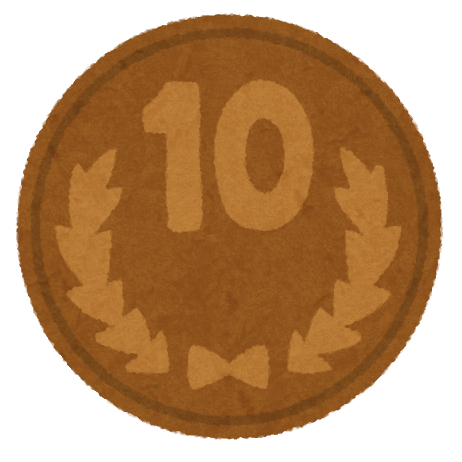 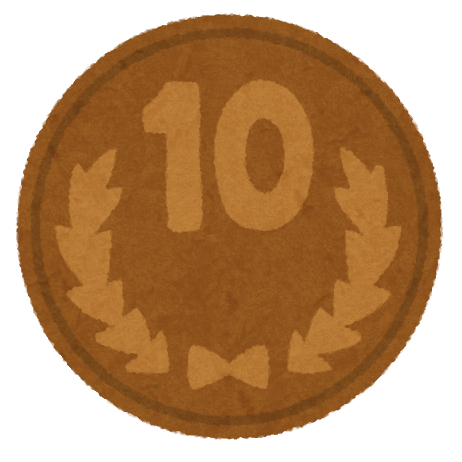 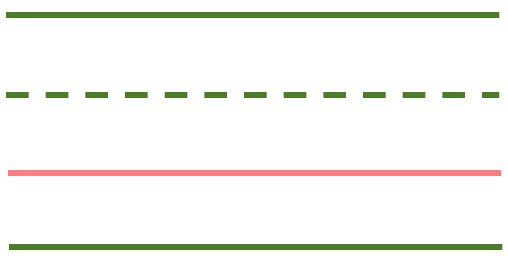 30
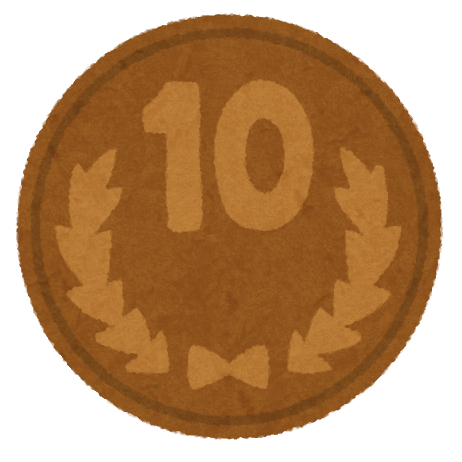 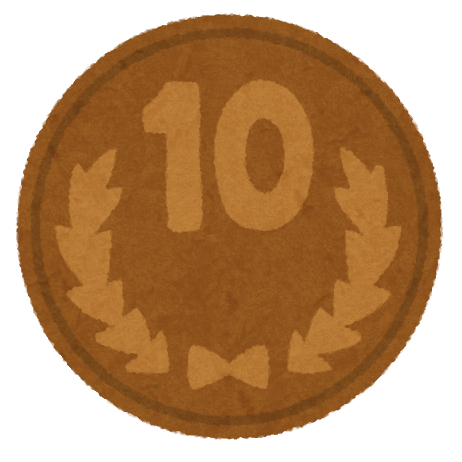 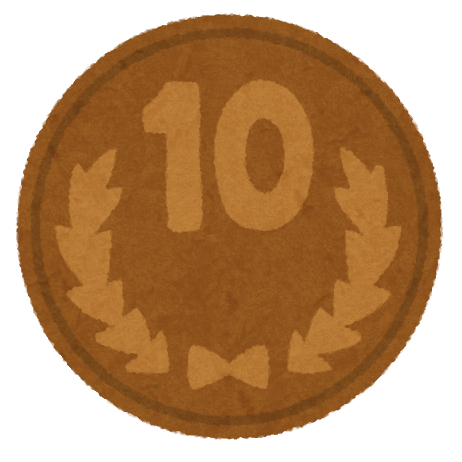 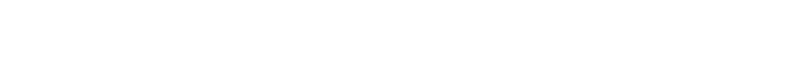 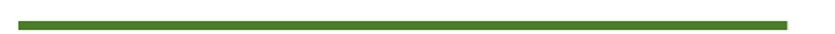 thirty
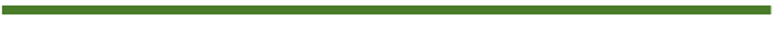 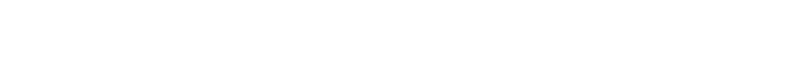 40
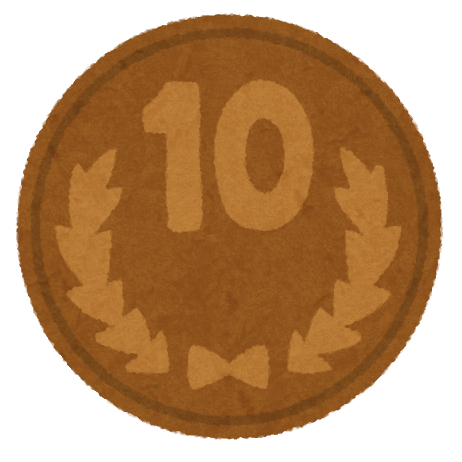 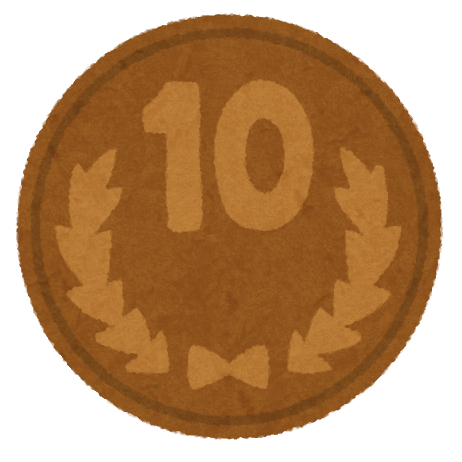 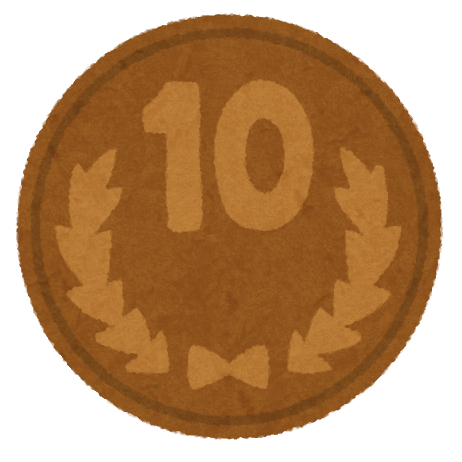 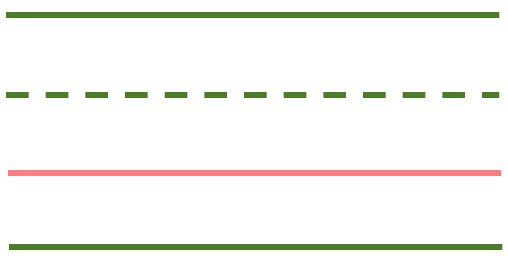 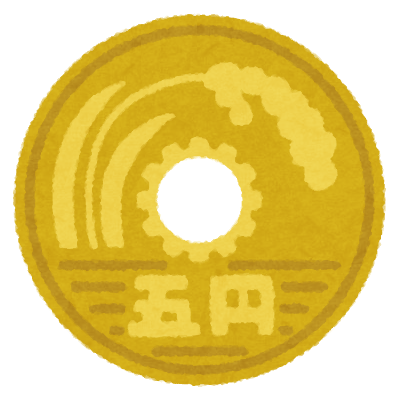 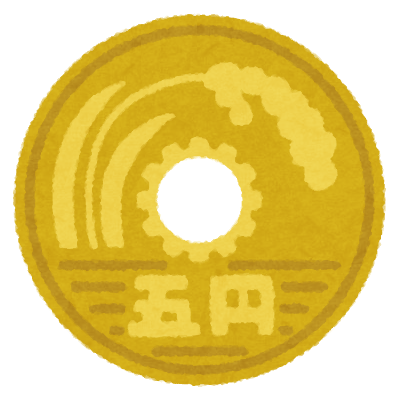 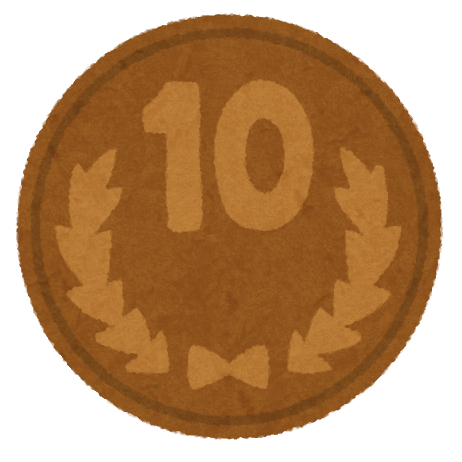 40
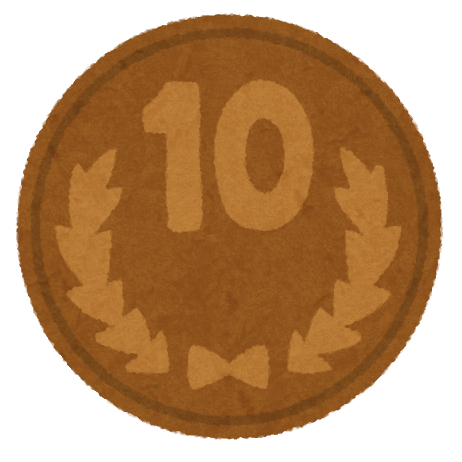 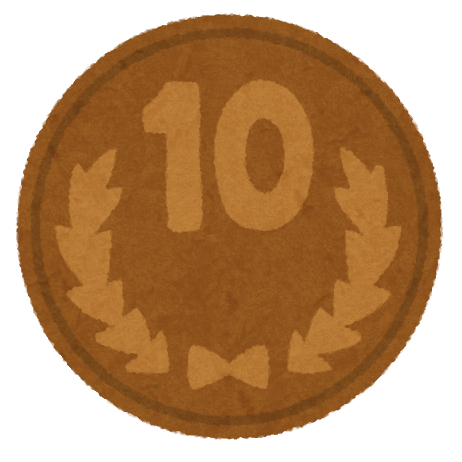 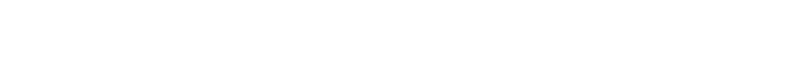 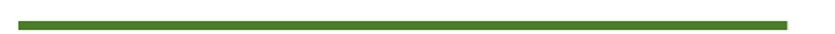 forty
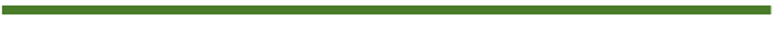 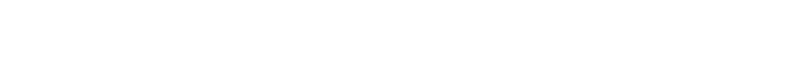 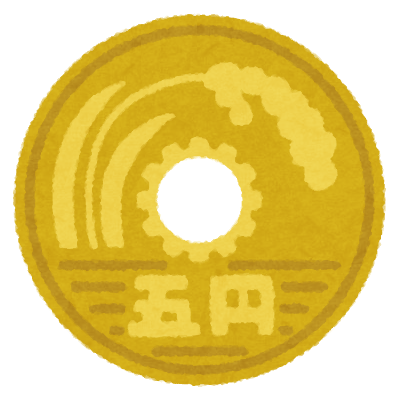 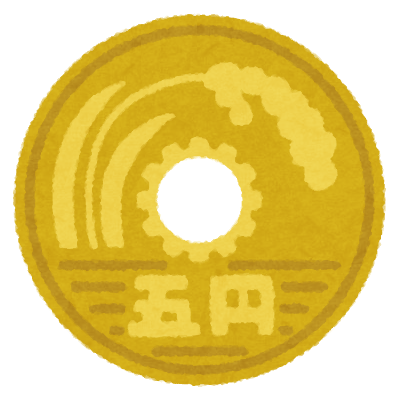 50
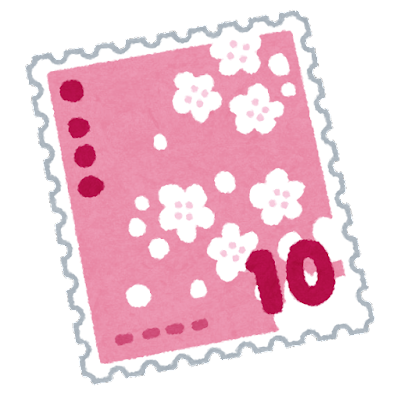 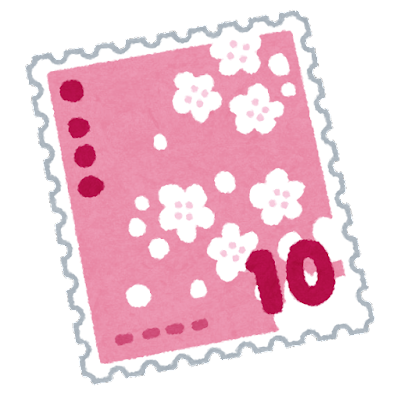 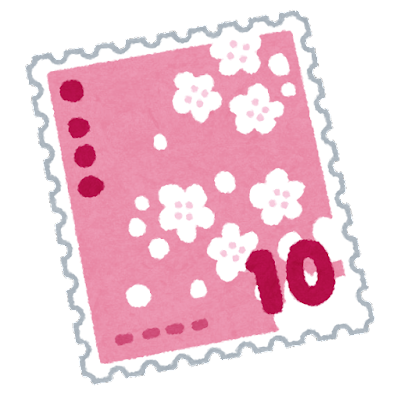 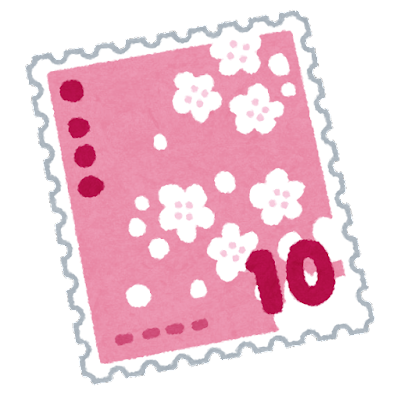 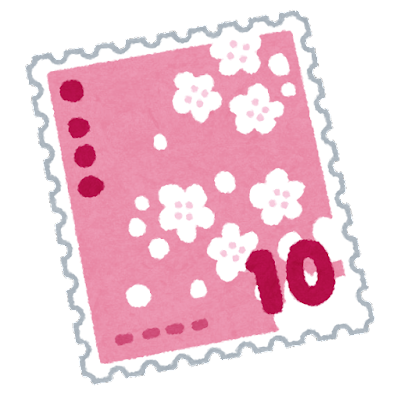 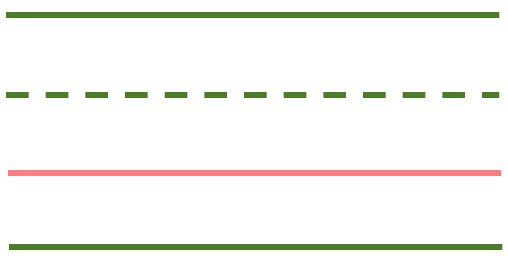 50
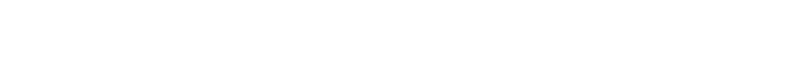 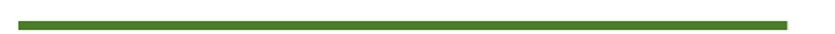 fifty
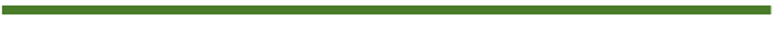 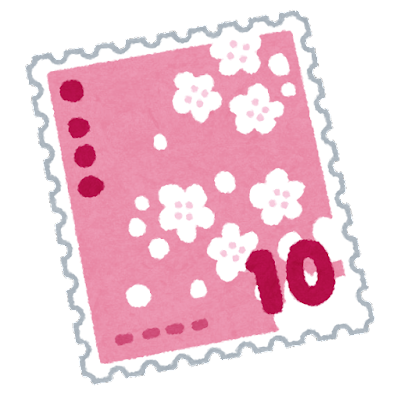 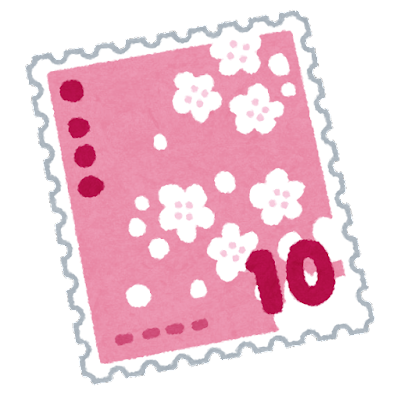 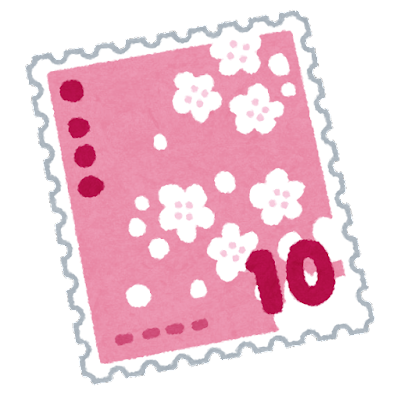 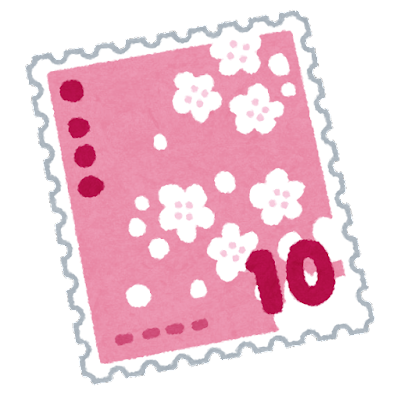 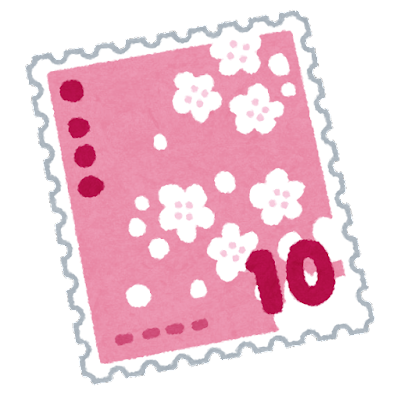 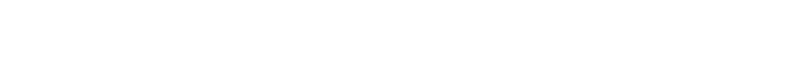 60
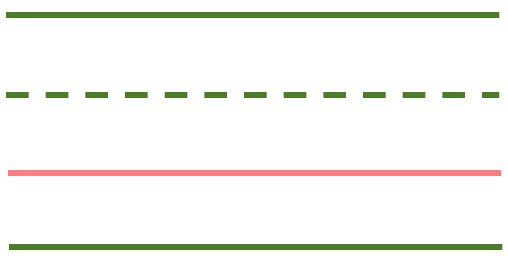 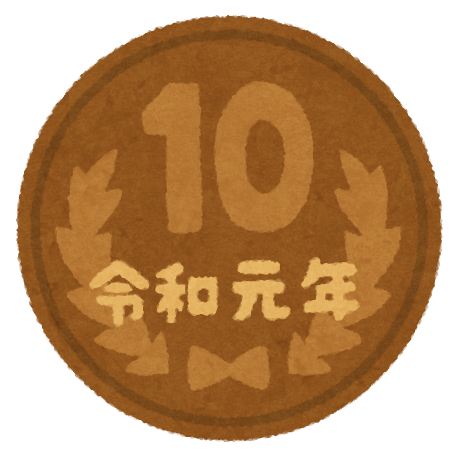 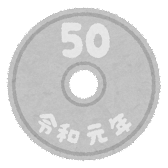 60
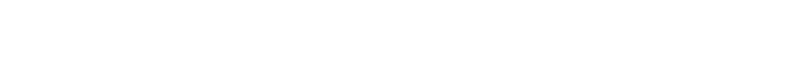 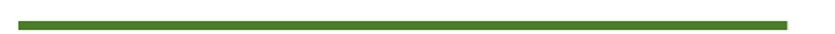 sixty
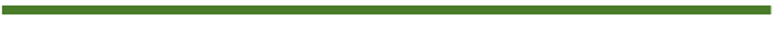 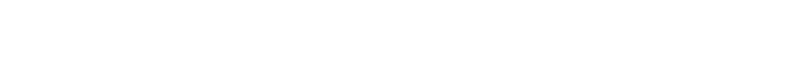 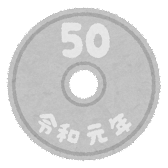 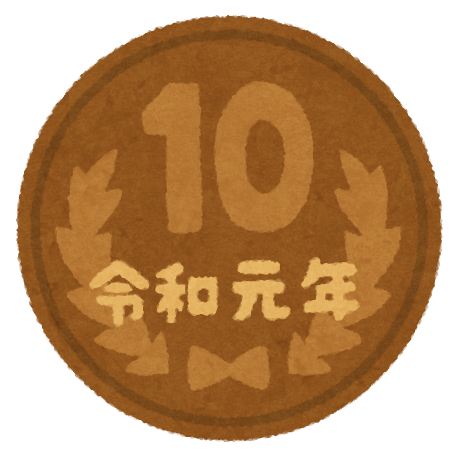 70
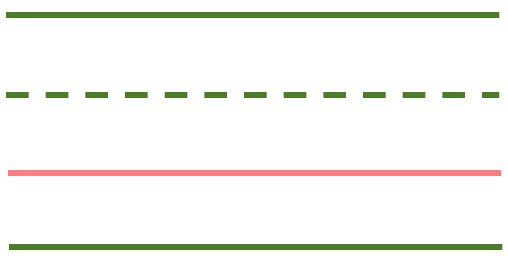 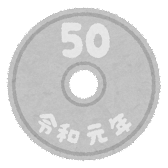 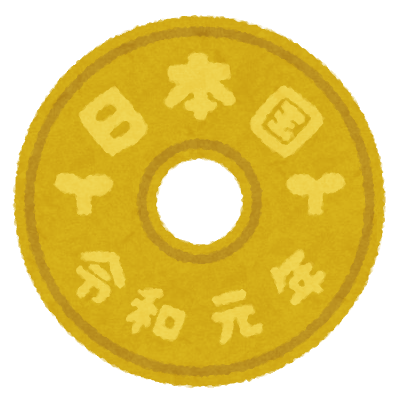 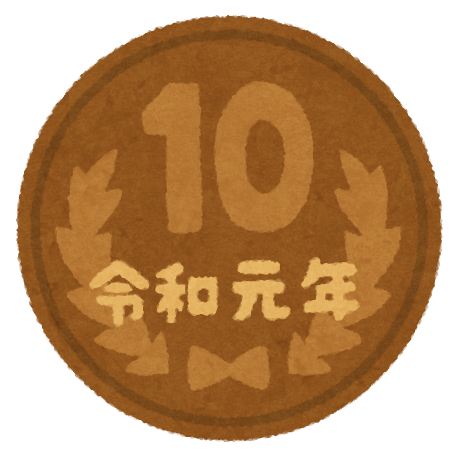 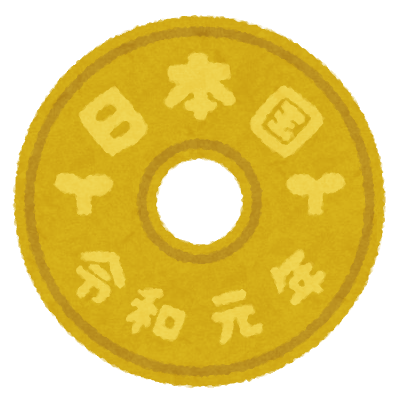 70
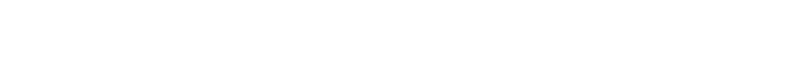 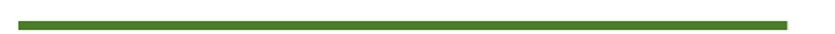 seventy
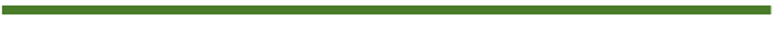 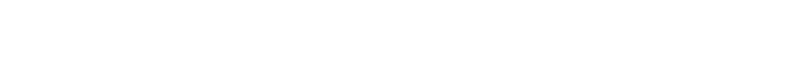 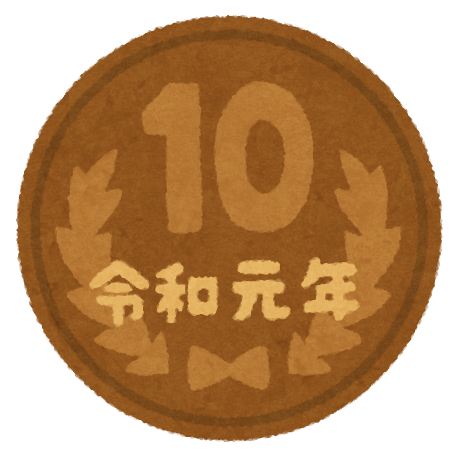 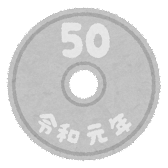 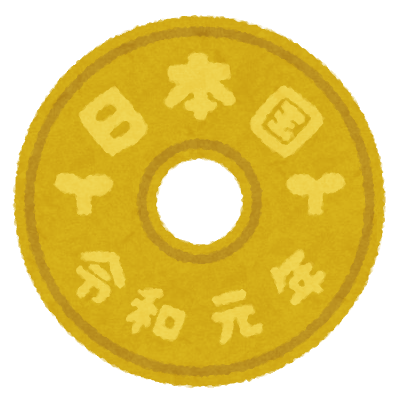 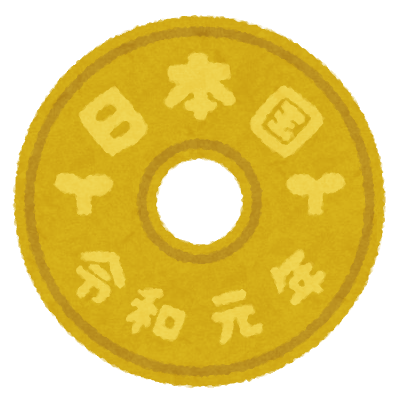 80
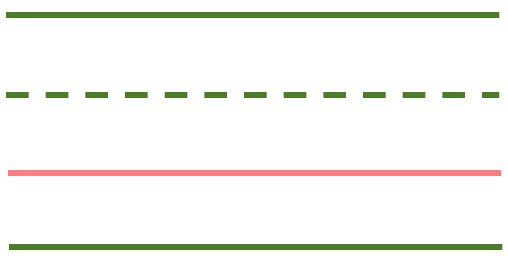 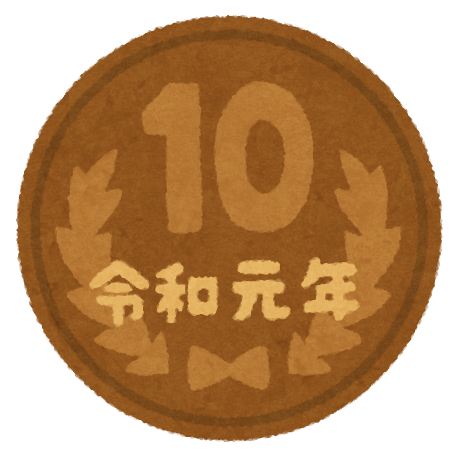 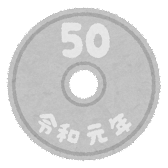 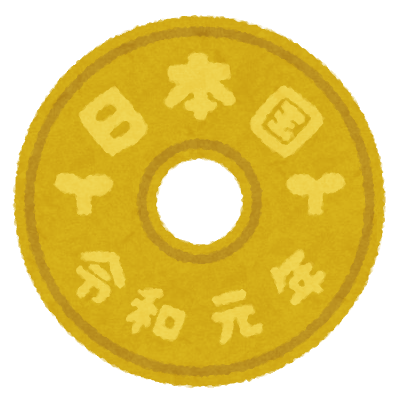 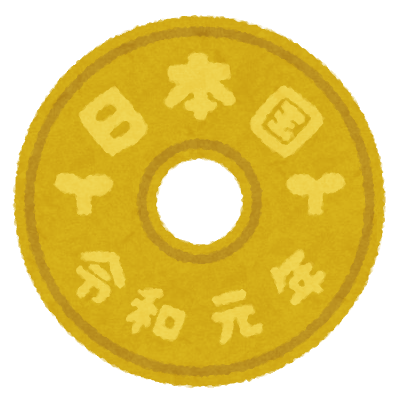 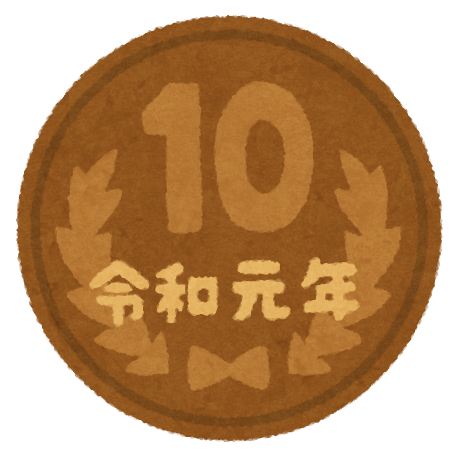 80
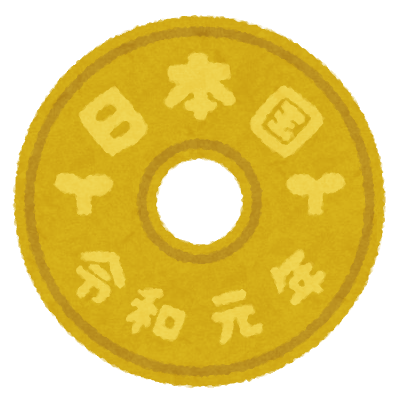 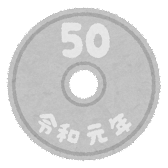 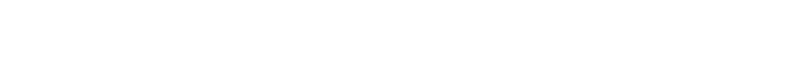 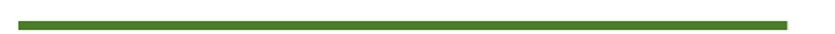 eighty
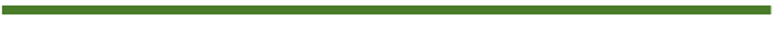 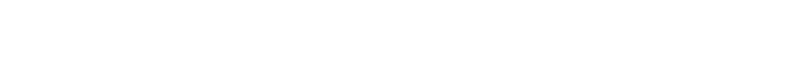 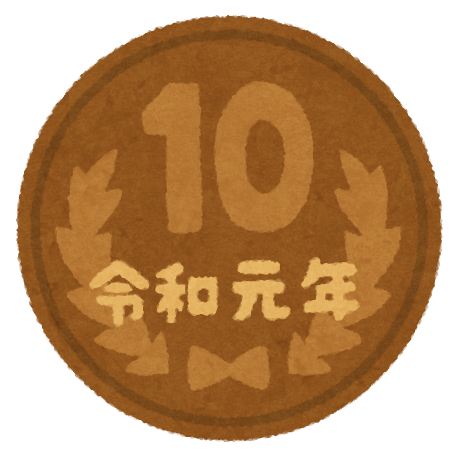 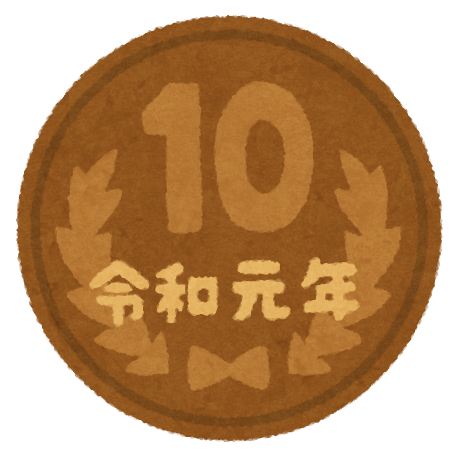 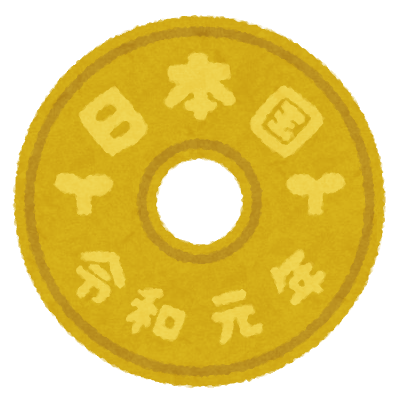 90
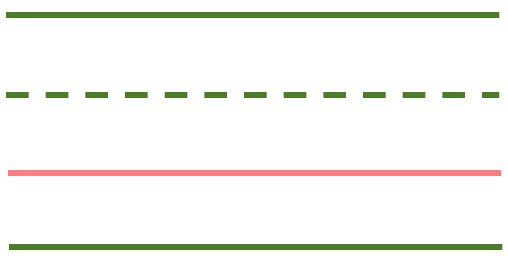 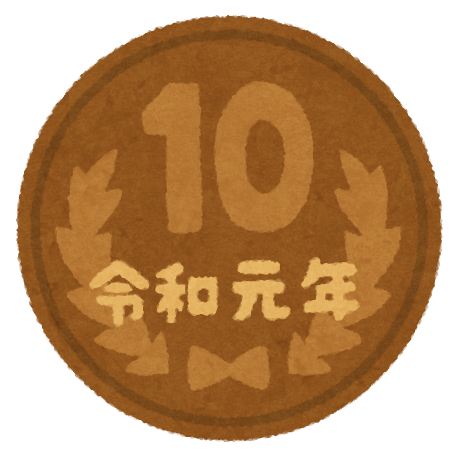 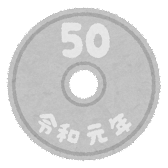 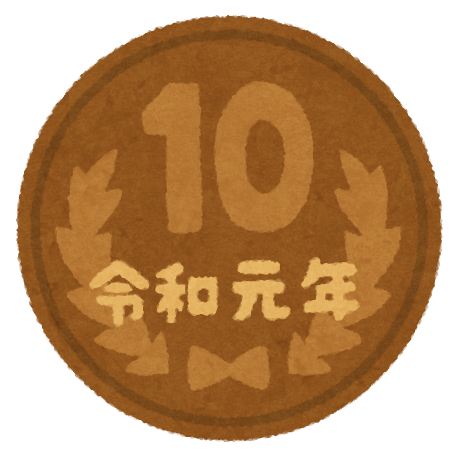 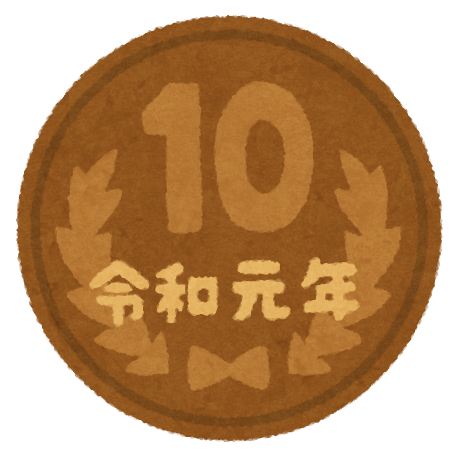 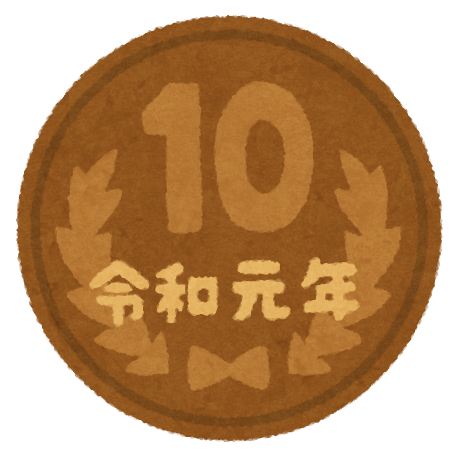 90
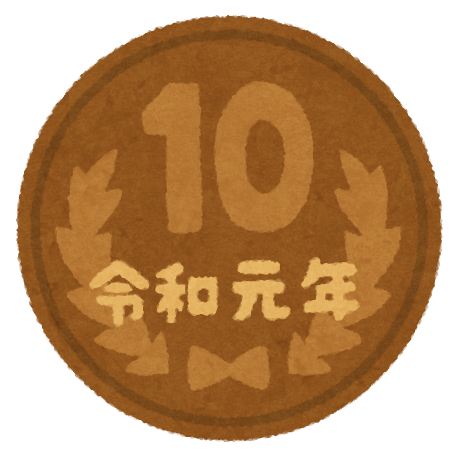 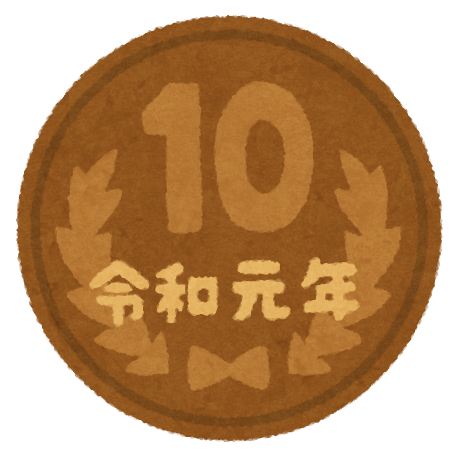 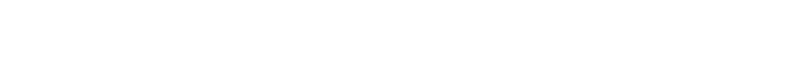 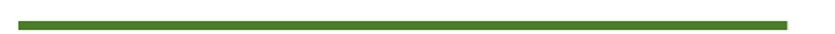 ninety
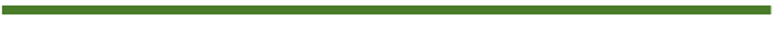 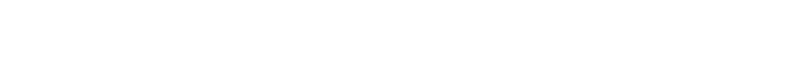 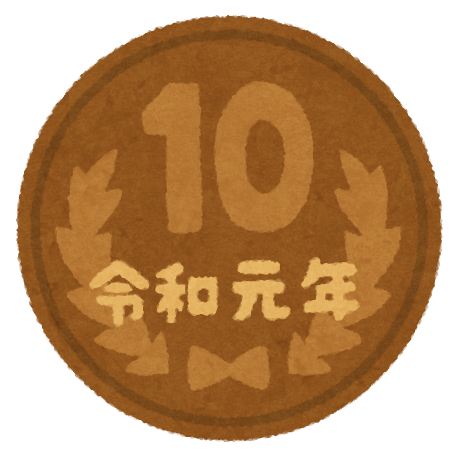 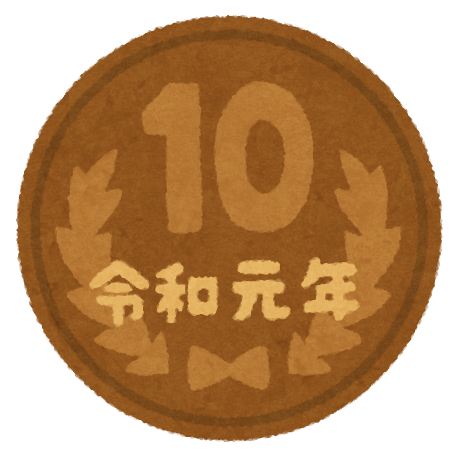 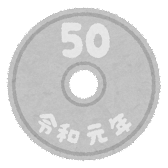 100
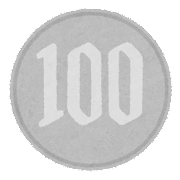 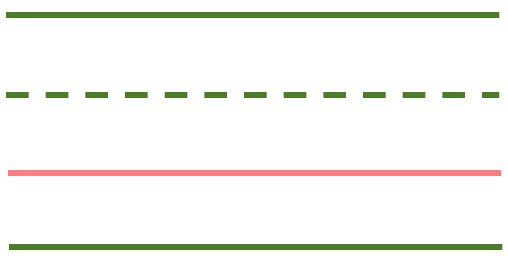 100
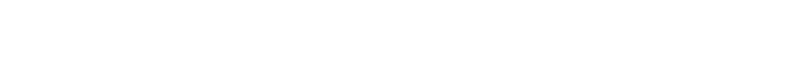 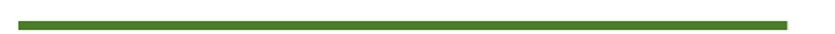 one-hundred
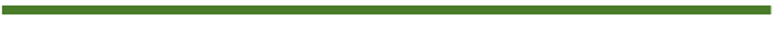 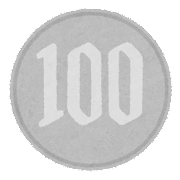 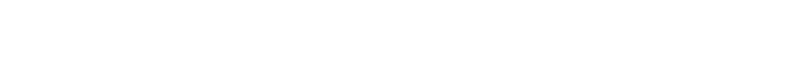 0
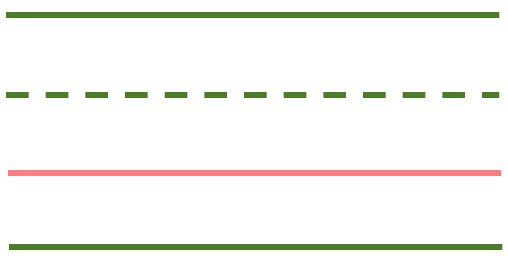 0
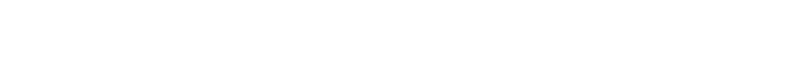 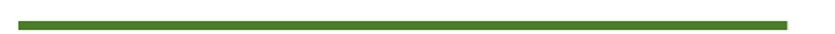 zero
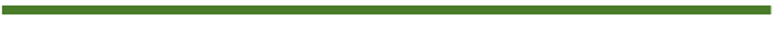 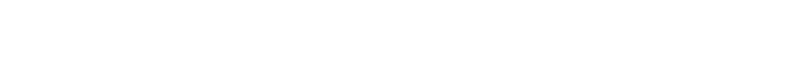